How and Why 
to do 
Men’s Health
Myles Spar, MD, MPH

Southern California Men’s Medical Group
Tack180
Simms-Mann Health and Wellness Center, Venice Family Clinic
UCLA School of Medicine
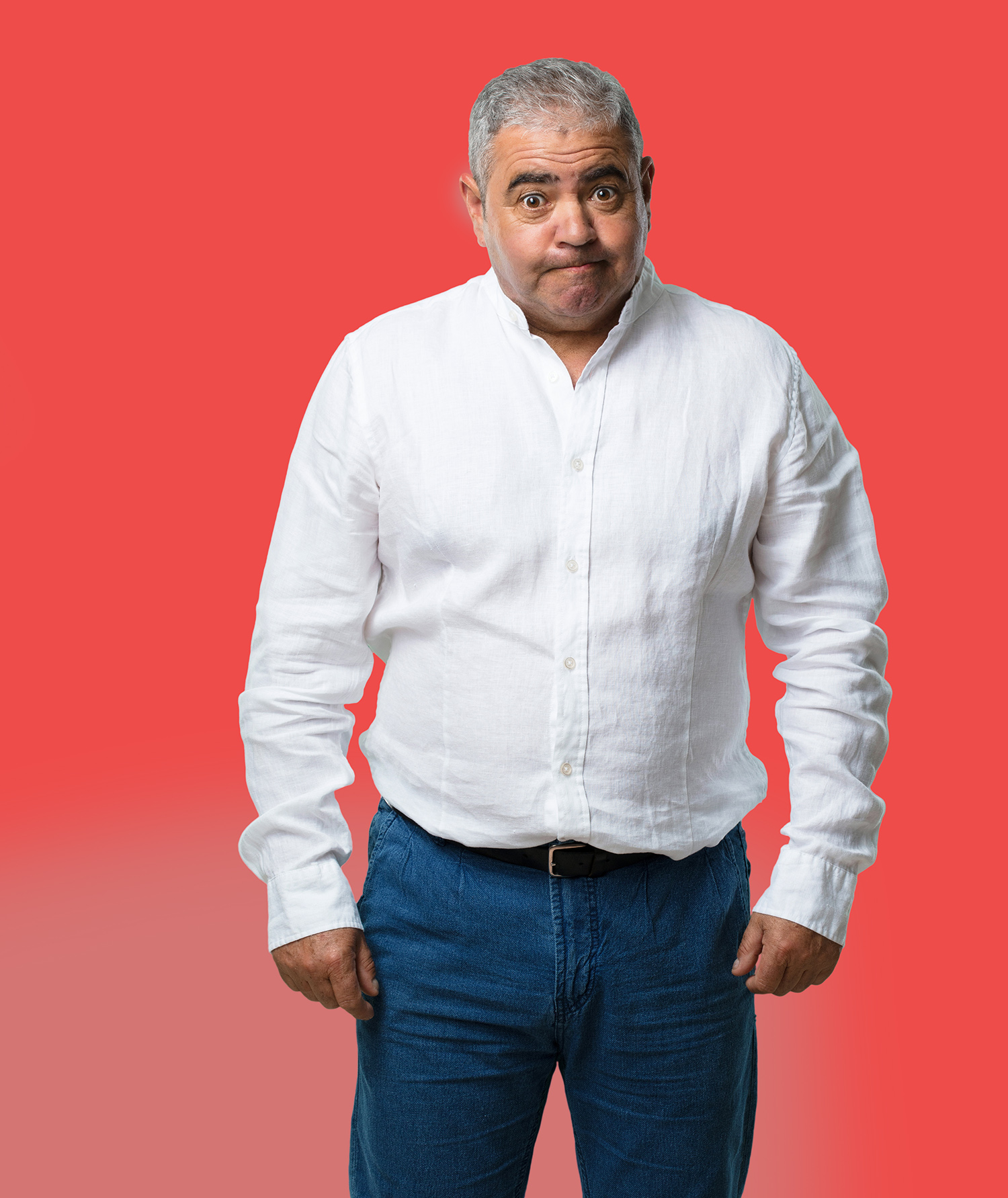 Why do we need a 
unique approach 
to men’s health?
of top 10 causes of death in US, men are winning in 9 of them, 
and 80% are preventable
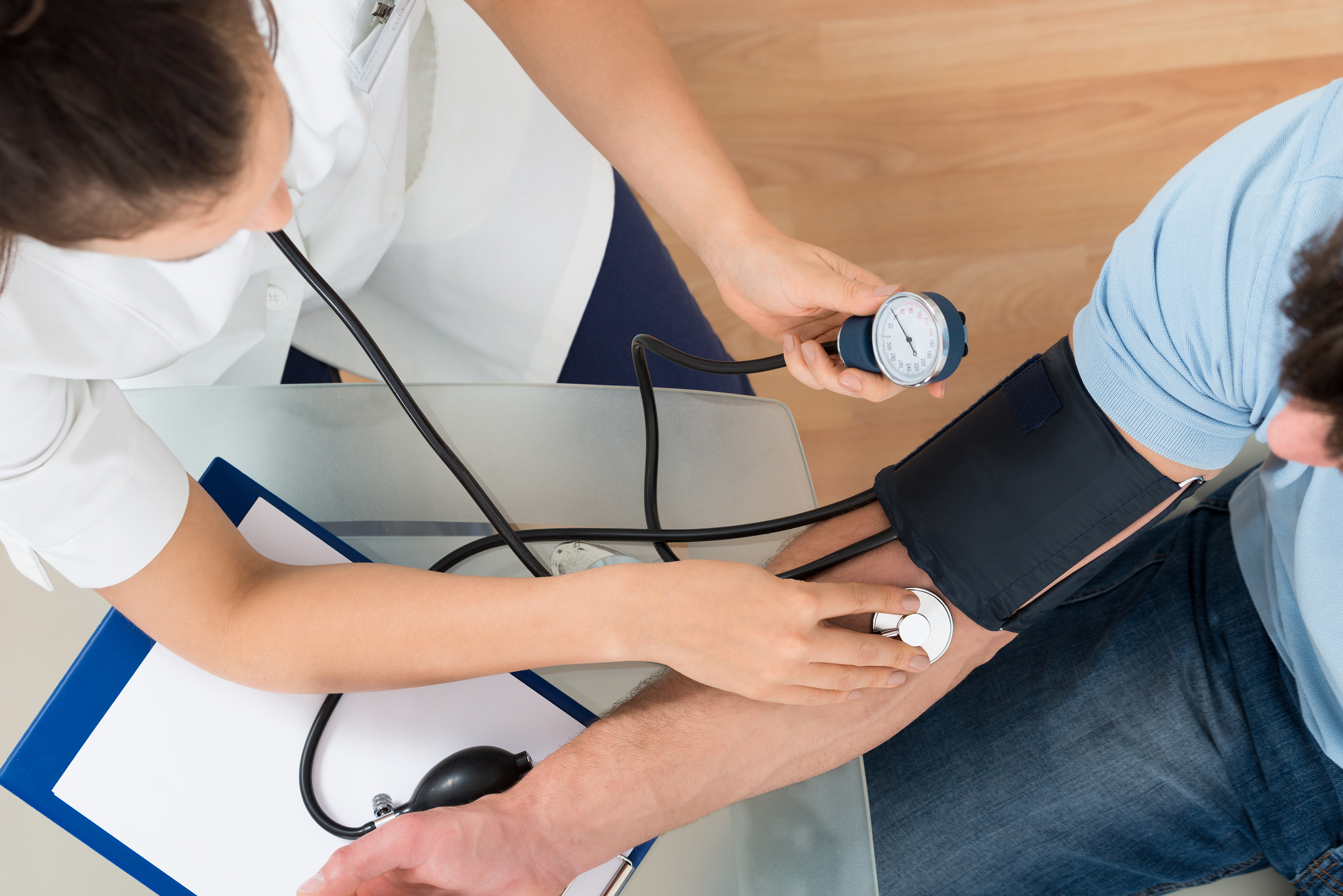 Simply being a man increases one’s risk of death
Men respond differently to messaging around health
Men’s health is about more than the sum of all health care that is not specific to women
PROJECTED GROWTH IN POPULATION WITH CHRONIC CONDITIONS
History of Stroke
Diabetes
Arthritis
Total US POPULATION
Asthma
Dall T M et al. Health Aff 2013; 32:2013-20.
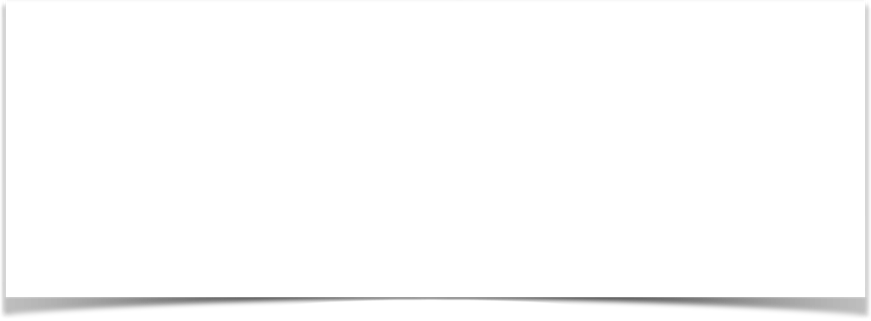 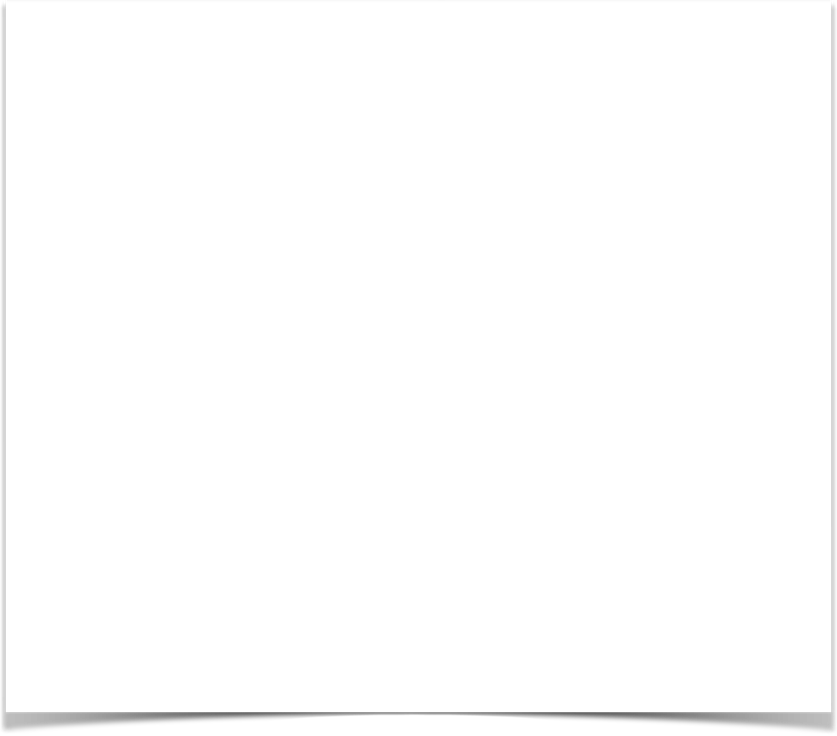 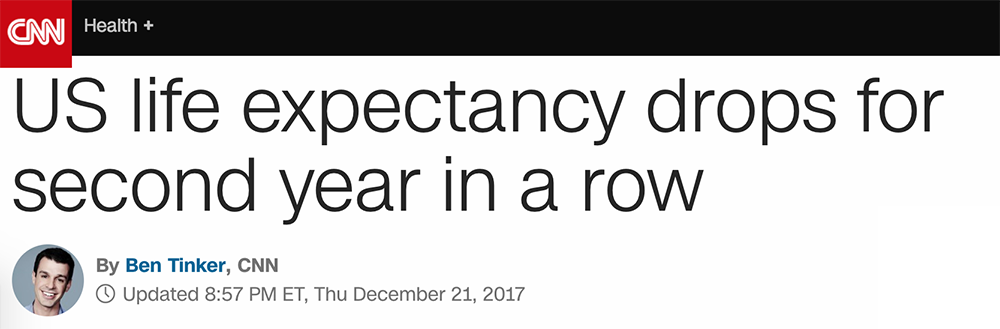 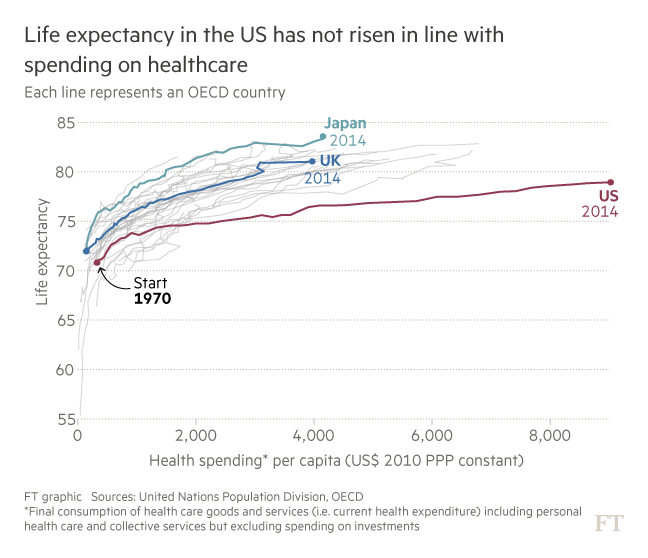 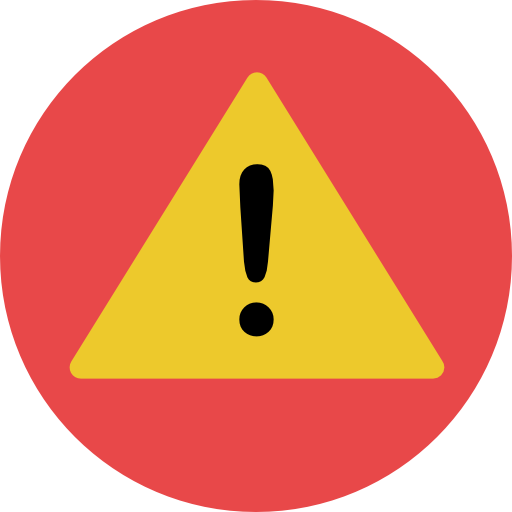 The U.S. is the only developed country where life span has been decreasing for the last 2 years
Behavior change adds years to life
5 habits that add 13 years to life per new study
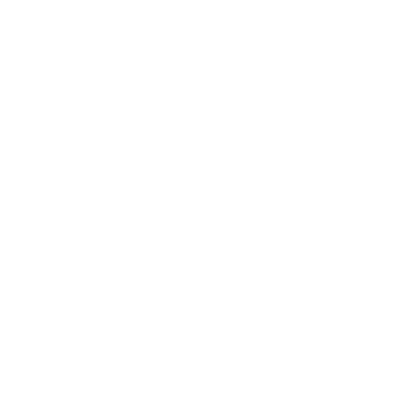 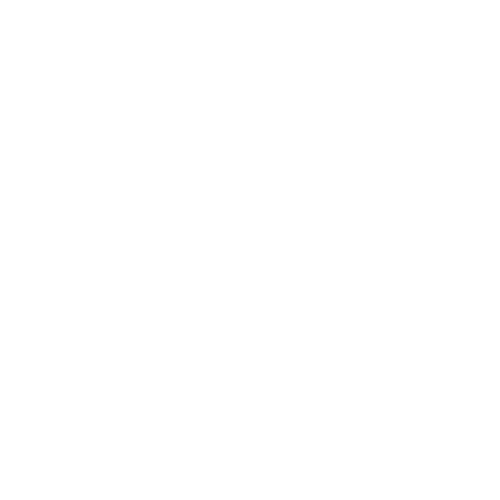 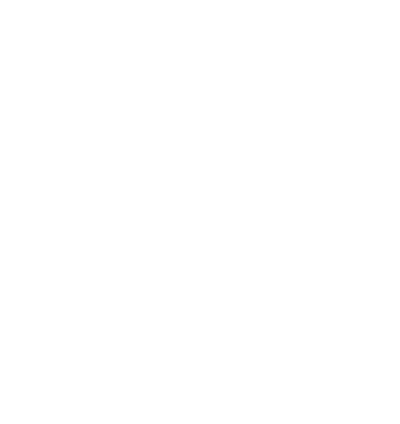 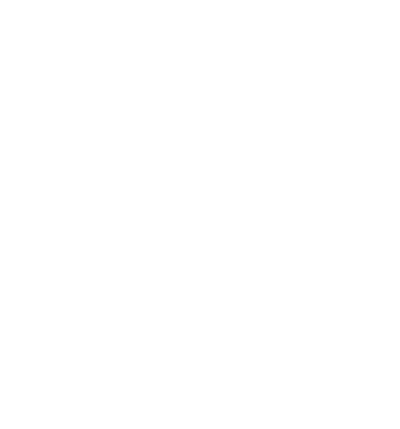 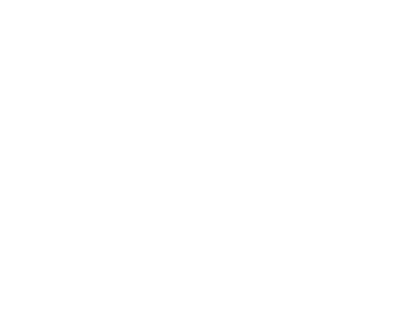 NO SMOKING
MODERATE 
ALCOHOL
REGULAR 
PHYSICAL ACTIVITY
HEALTHY DIET
HEALTHY WEIGHT
Li Y et al. Circulation. 2018;138:345-55. 30 Apr 2018
CONDITIONS OF CONCERN FOR MEN’s HEALTH
Prostate health
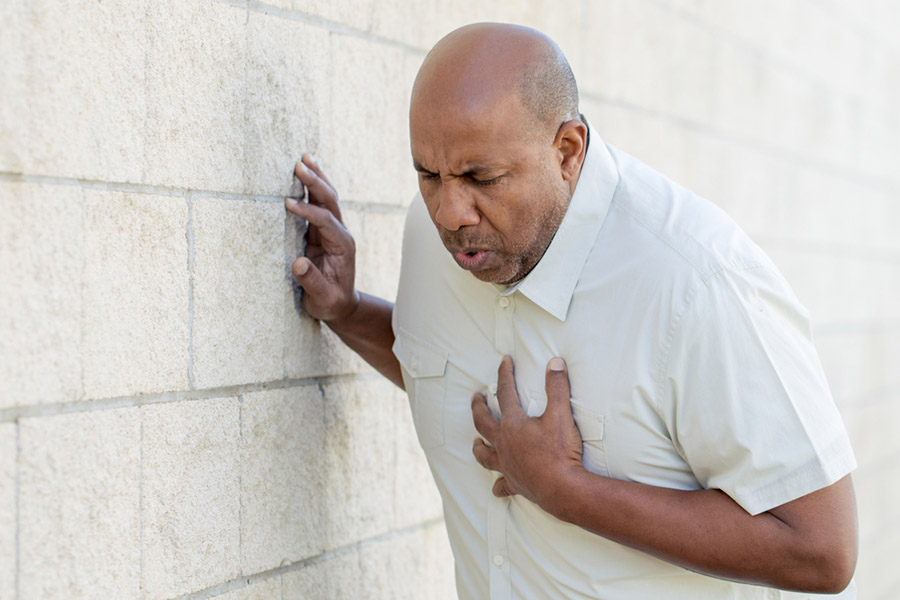 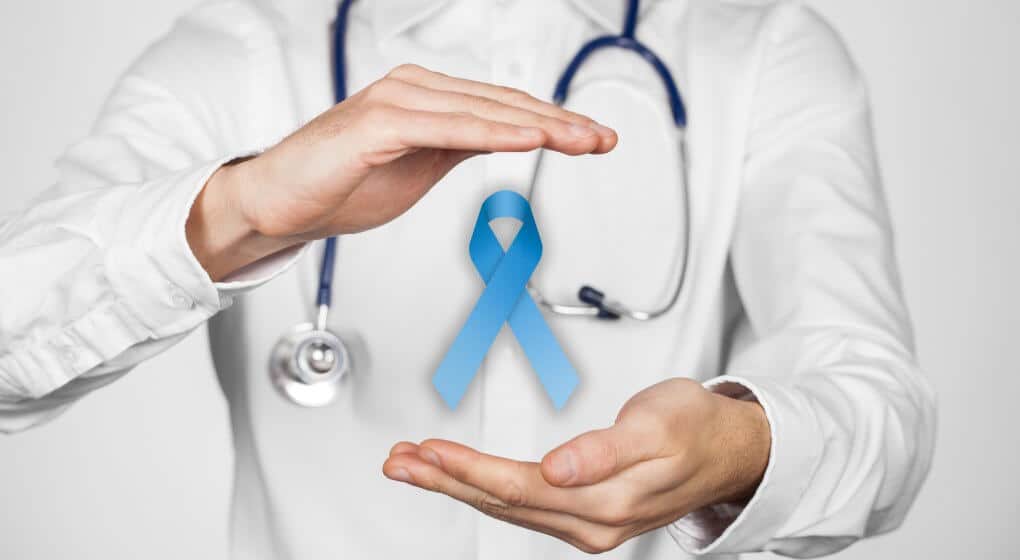 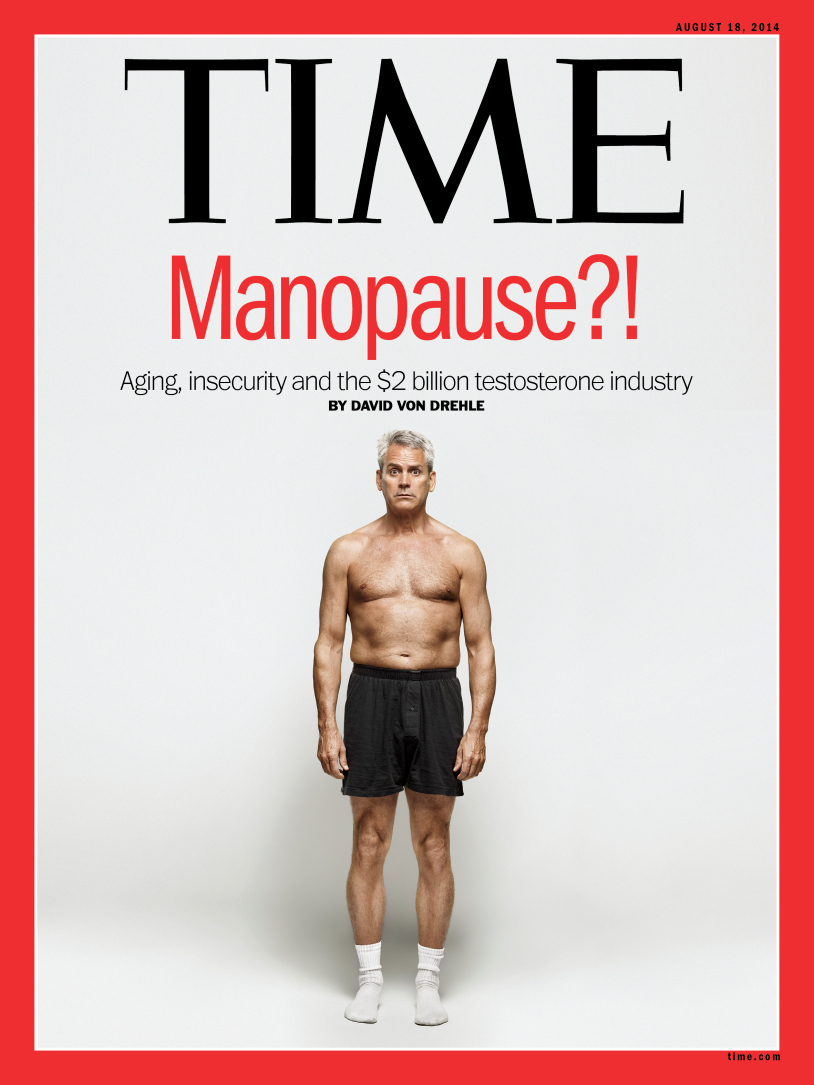 Testosterone/andropause
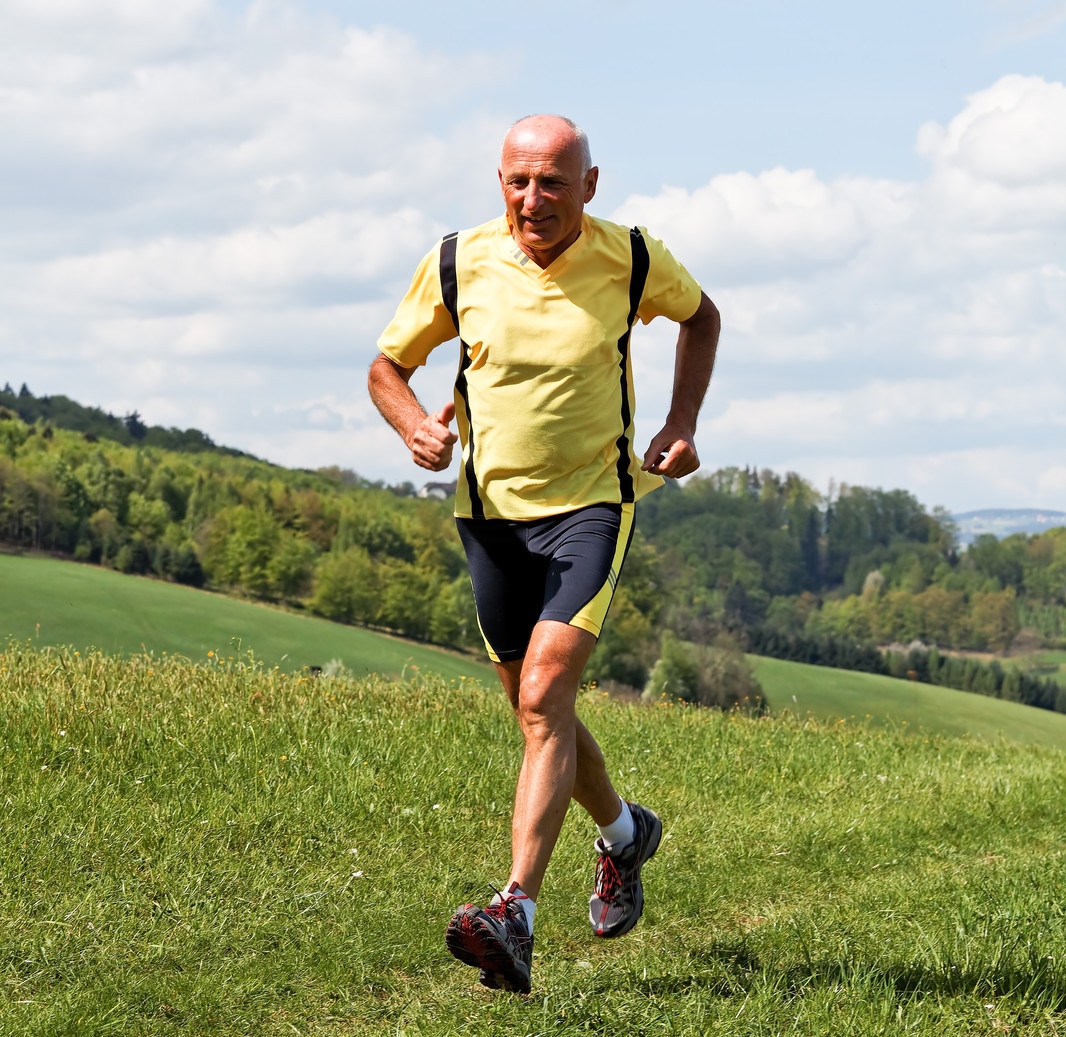 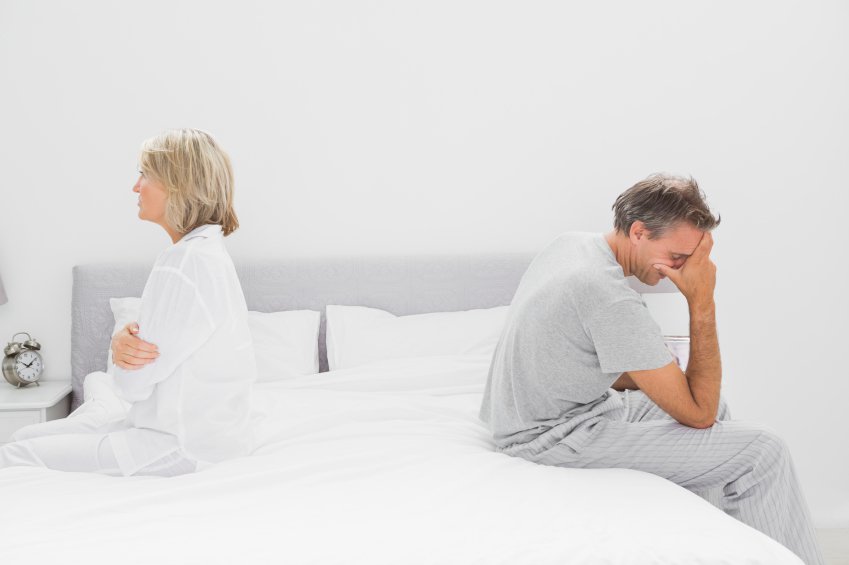 High CV 
DISEASE RISK
FITNESS
Sexual function issues
Why we need a unique approach Precision Preventive Medicine :
How do we get 
him to change?
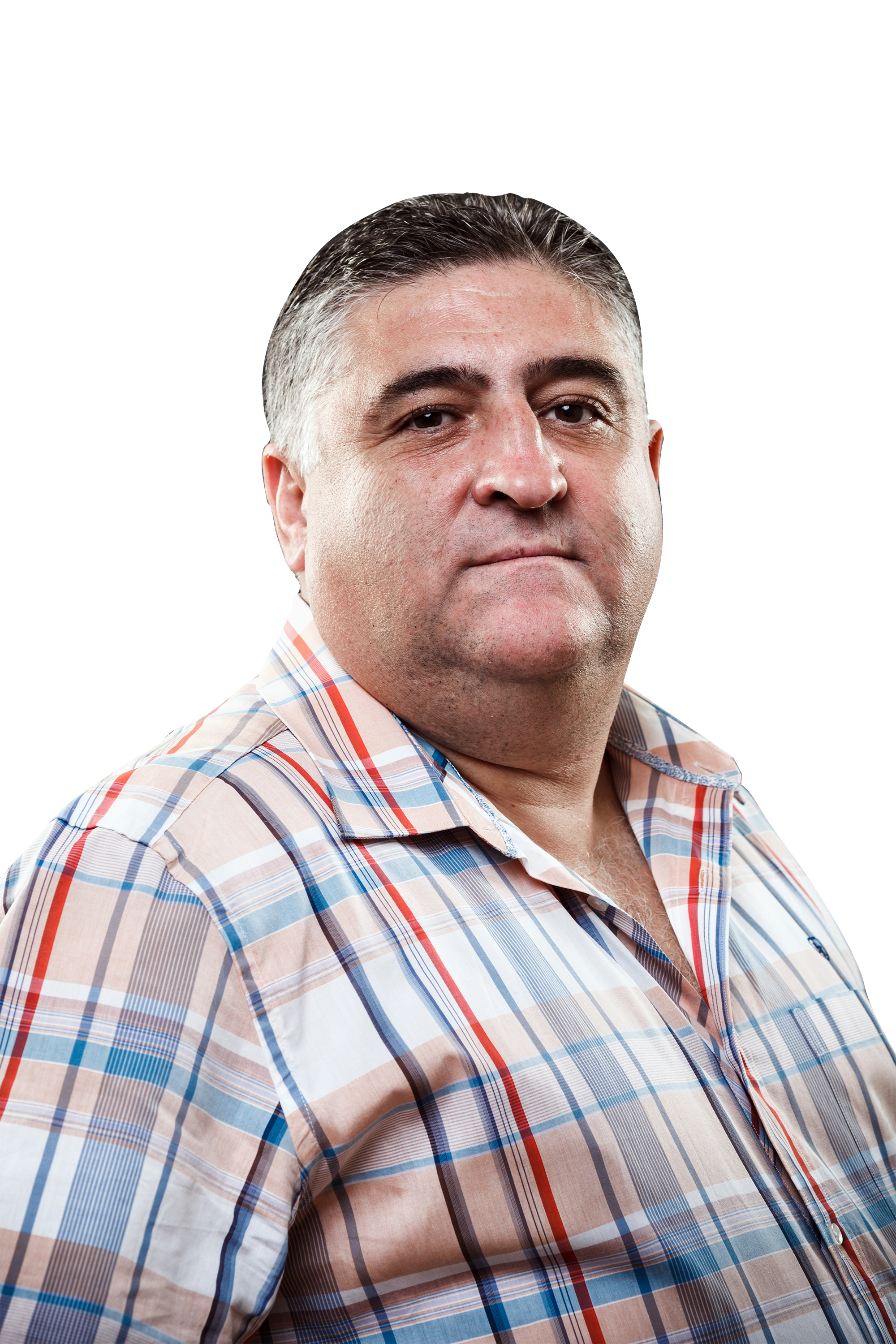 PETER
Overweight
44 yo
High blood pressure
Why we need a unique approach Precision Preventive Medicine :
How do we get 
him to change?
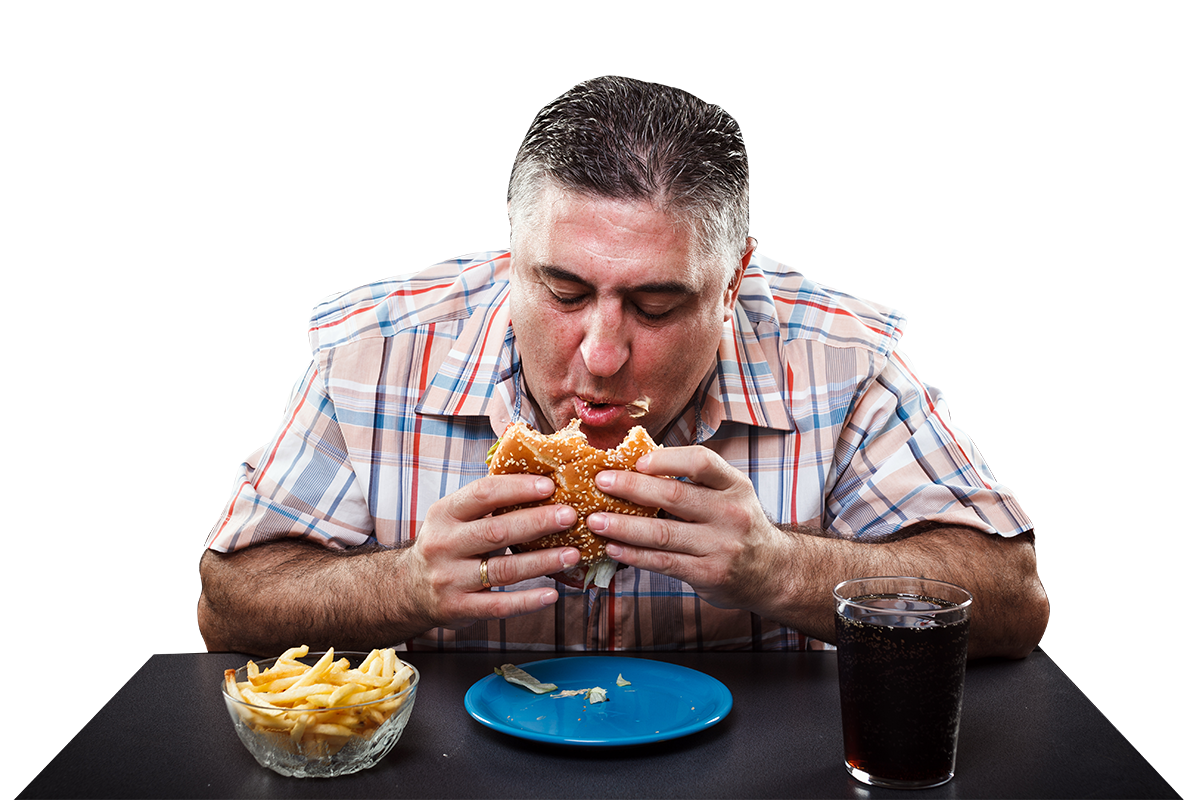 PETER, 44 yo
Eats unhealthy
Doesn’t go to Dr.
Doesn’t work out
2
3
4
5
Identify what matters TO the patient, 
not simply what is the matter WITH the patient
1
Establish health status and risks
Shared decision making on goals
Create personalized health plan
Accountability and support
PRECISION PREVENTIVE MEDICINE
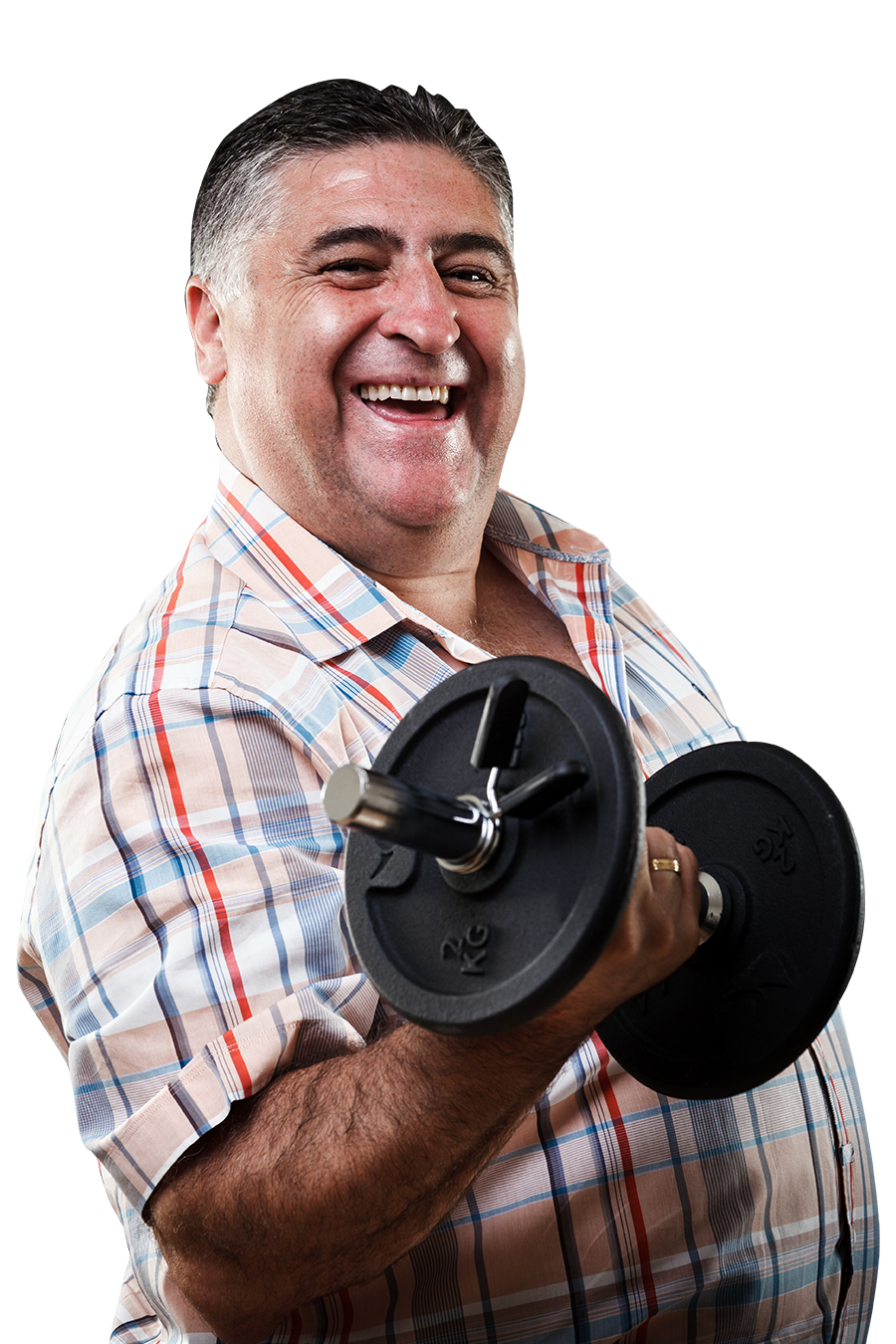 PRECISIONPREVENTIVE MEDICINE
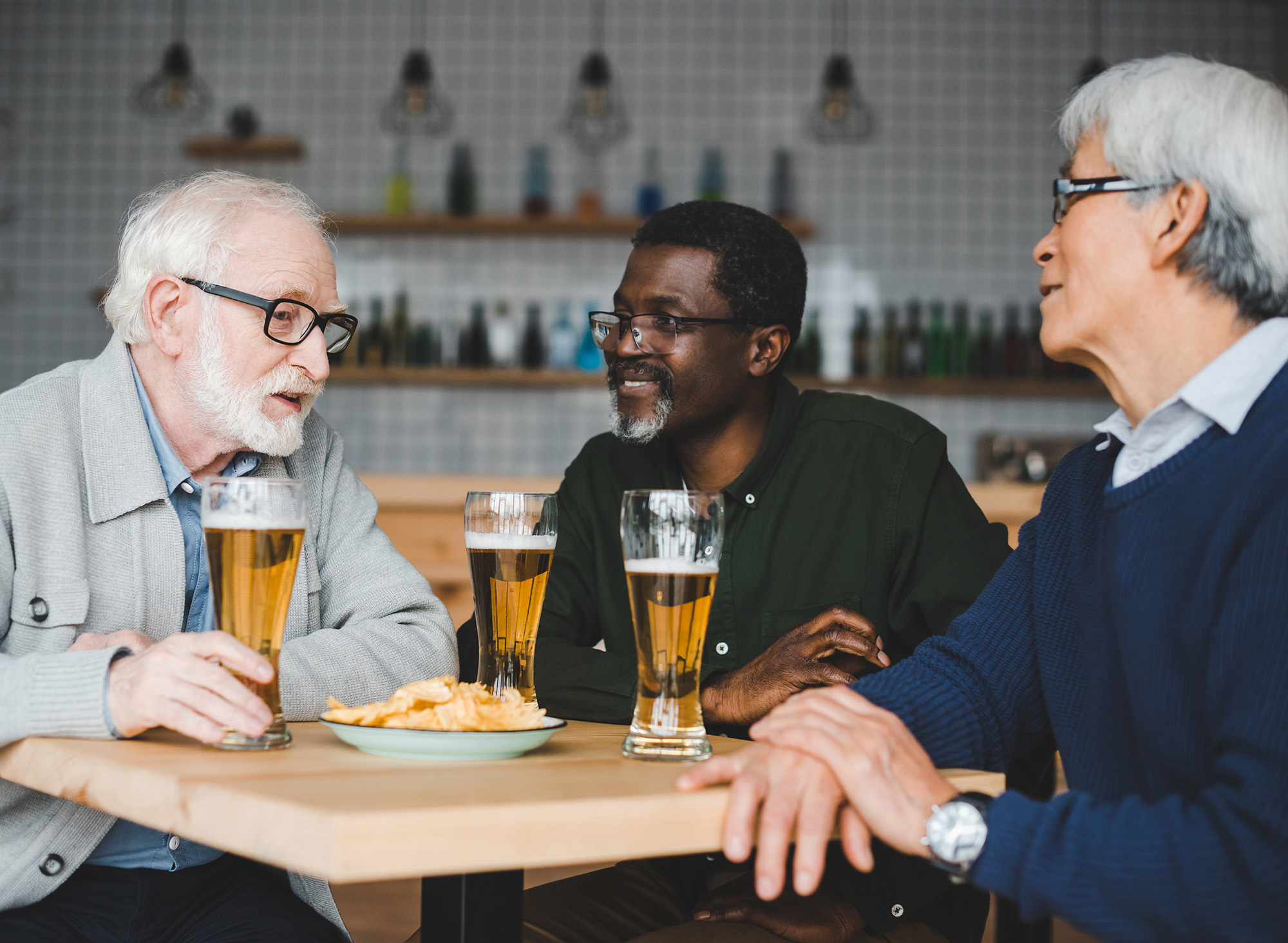 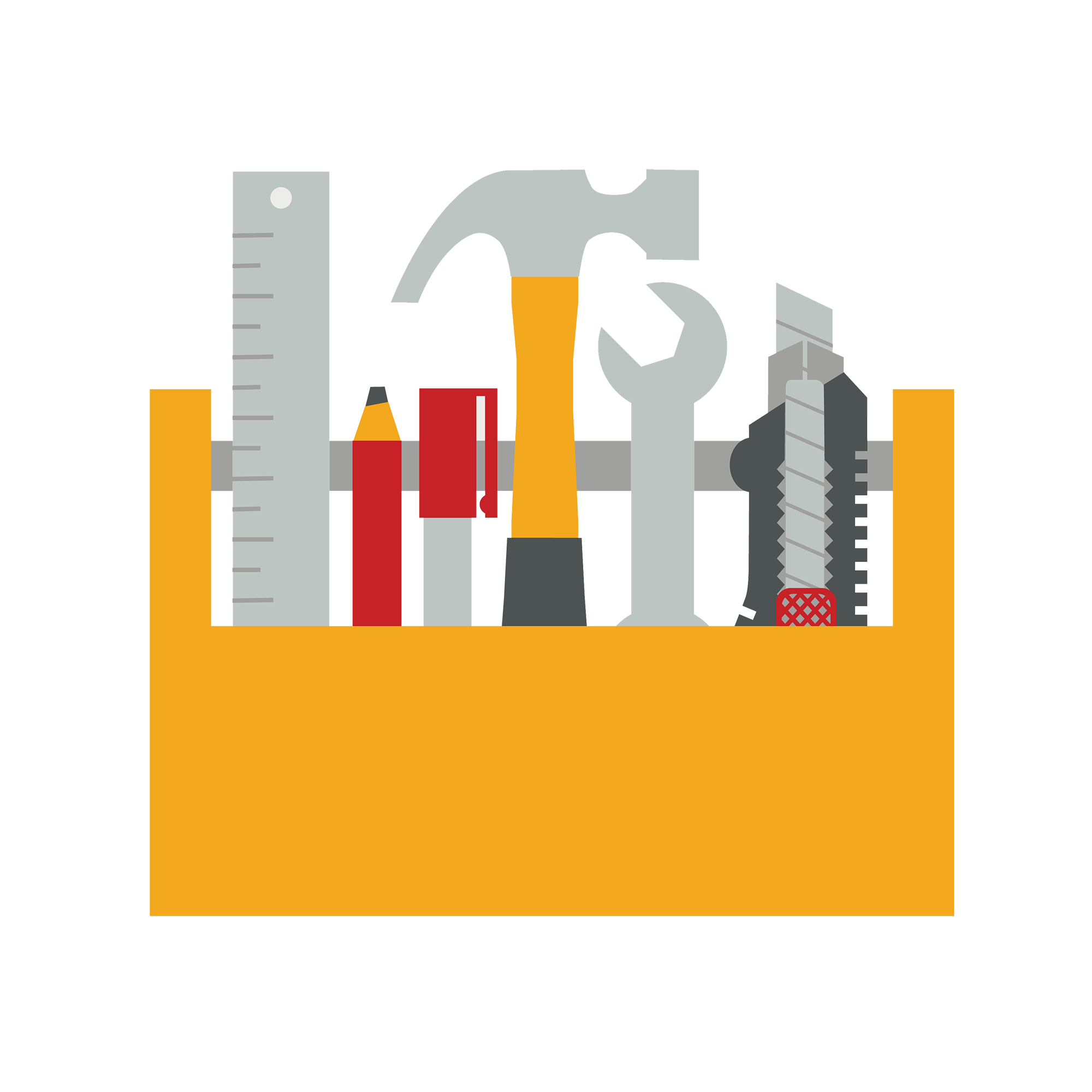 The
Man 
TOOLKIT
ID RISK
MEASURE
GOAL SETTING
COMPETITION
COMMUNITY
PURPOSE
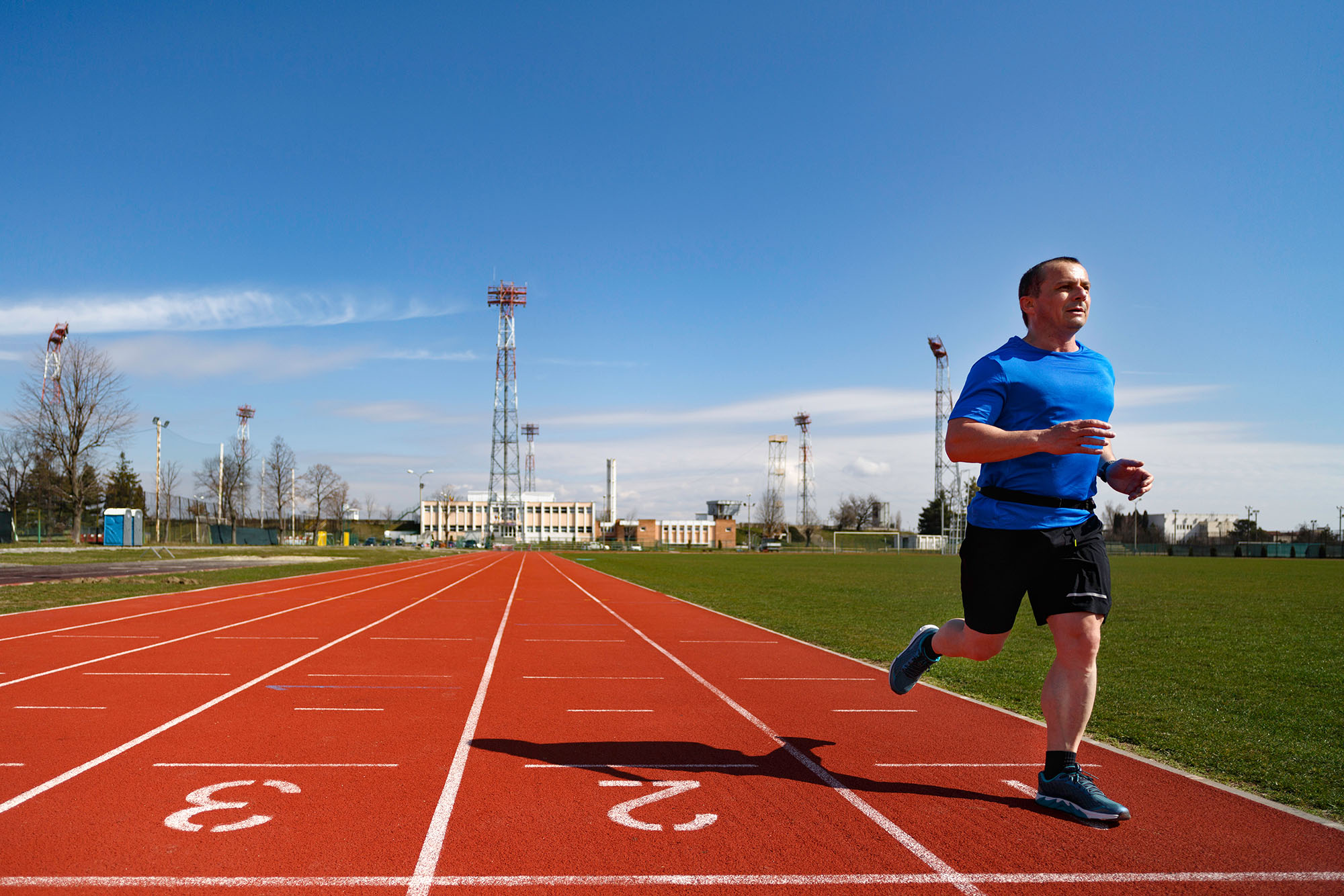 PURPOSE
IS POWERFUL
*Percent decrease in mortality
20%
15%
20%
Quitting smoking
Starting Exercise
Identified Purpose
Ten prospective studies w/ 136,265 participants 
Significant assoc between having a higher purpose in life and reduced all-cause mortality (RR= 0.83 [CI = 0.75–0.91], p < .001) and CV events (RR= 0.83 [CI = 0.75–0.92], p = .001). Cohen R et al. Psychosomatic Med, 2016;78(2):122-33.
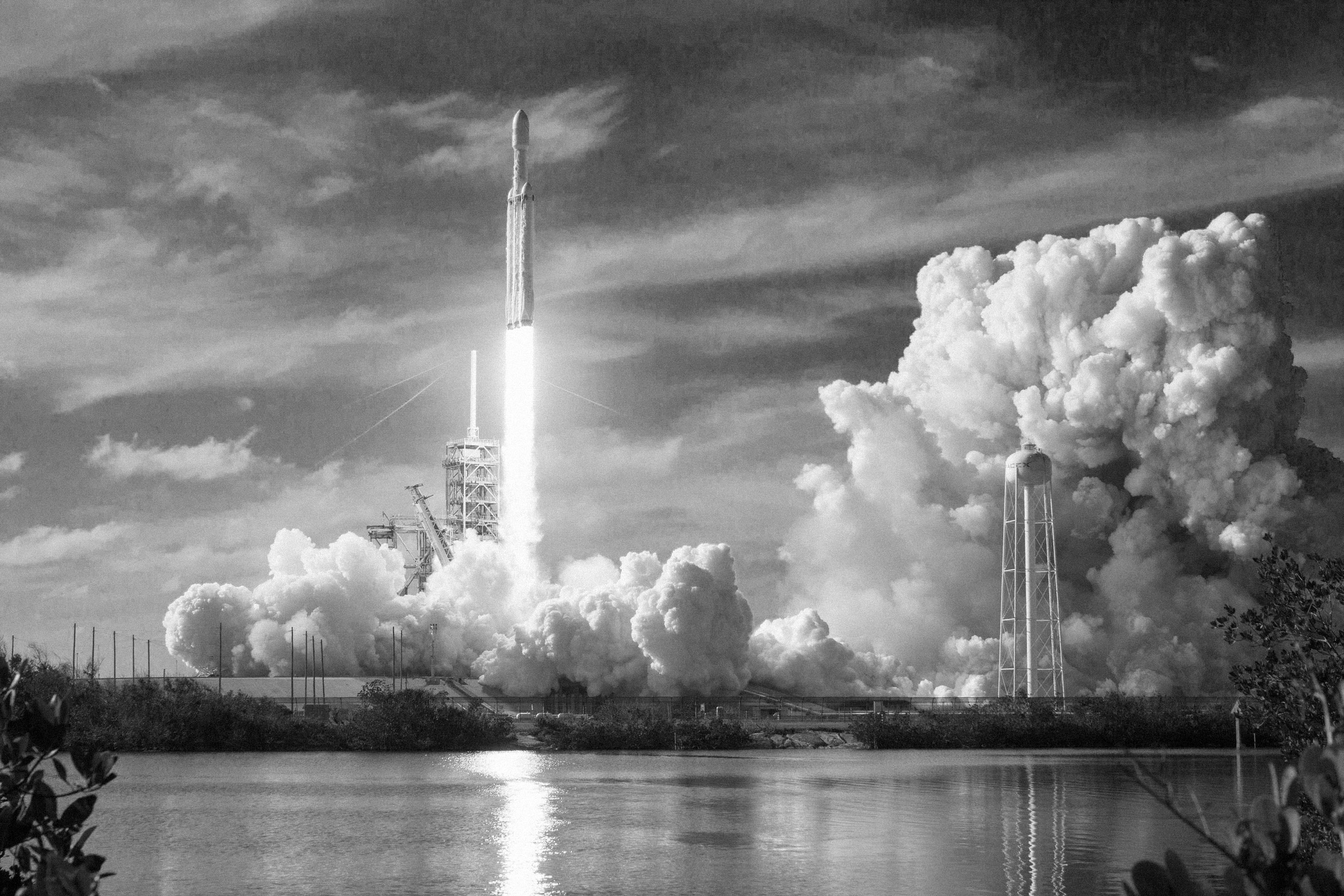 Importance of purpose
MOONSHOT
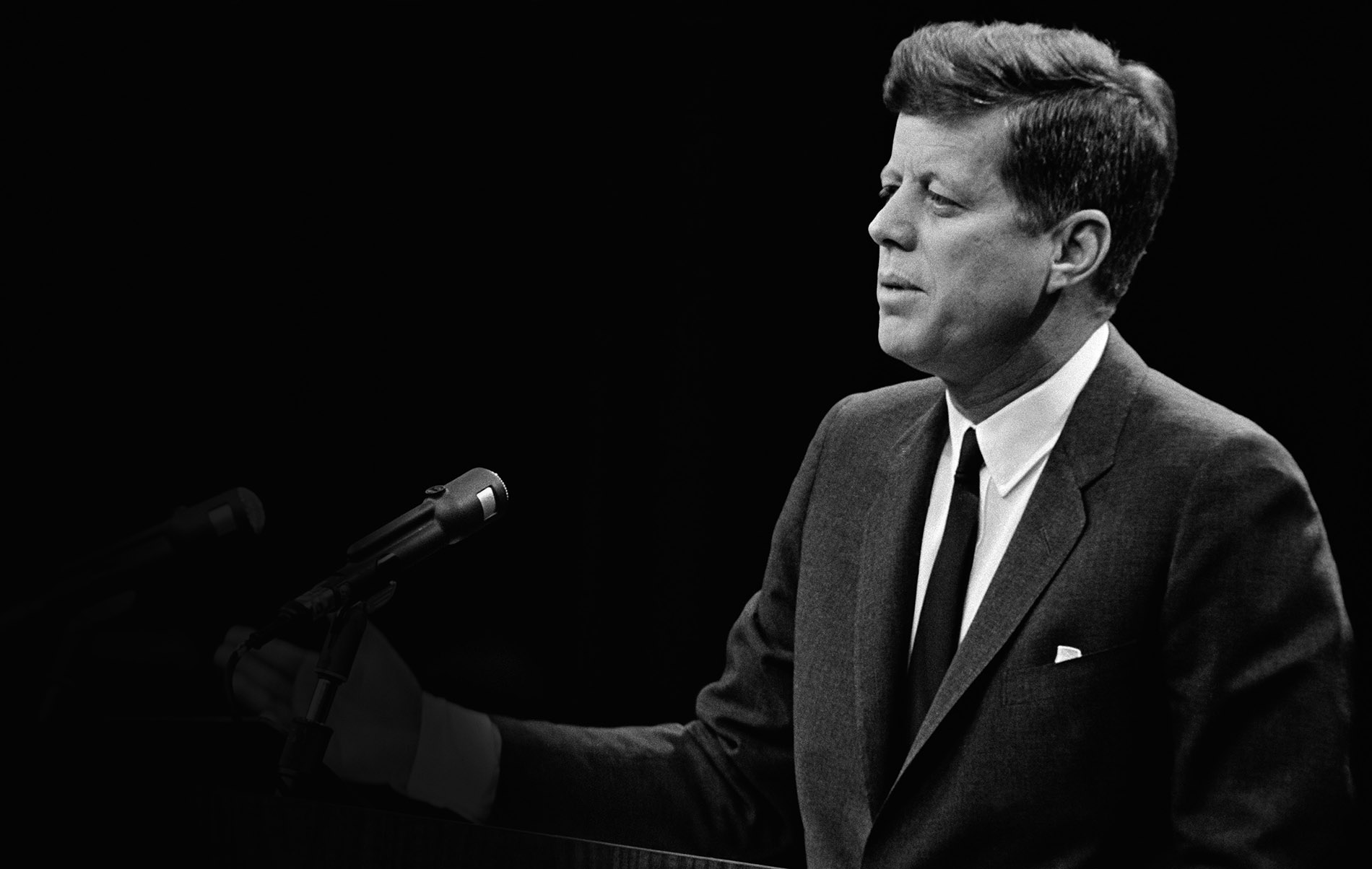 JFK 
“Moon Speech”
9/12/62
“We choose to go to the moon," the president said. 
"We chose to go to the moon in this decade and do the other things, not because they are easy, but because they are hard, because that goal will serve to organize and measure the best of our energies and skills, because that challenge is one that we are willing to accept, one we are unwilling to postpone, and one which we intend to win.”
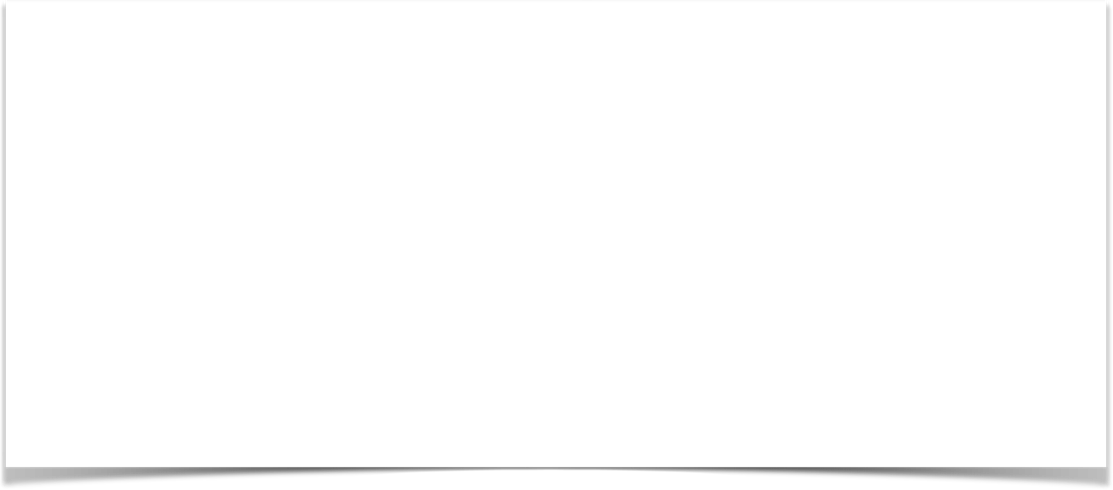 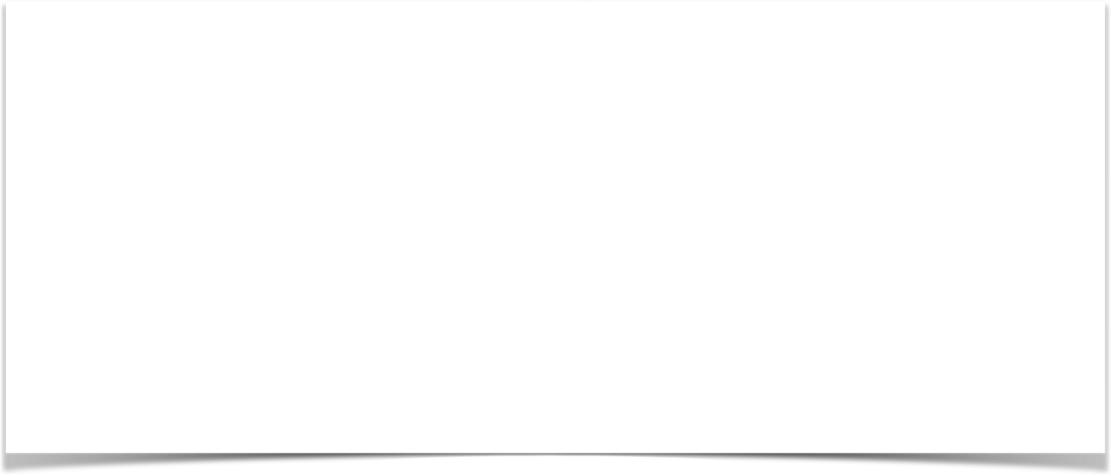 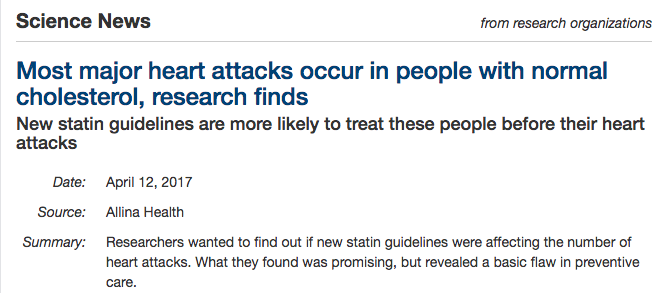 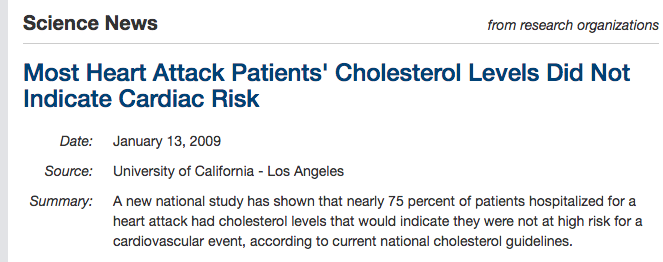 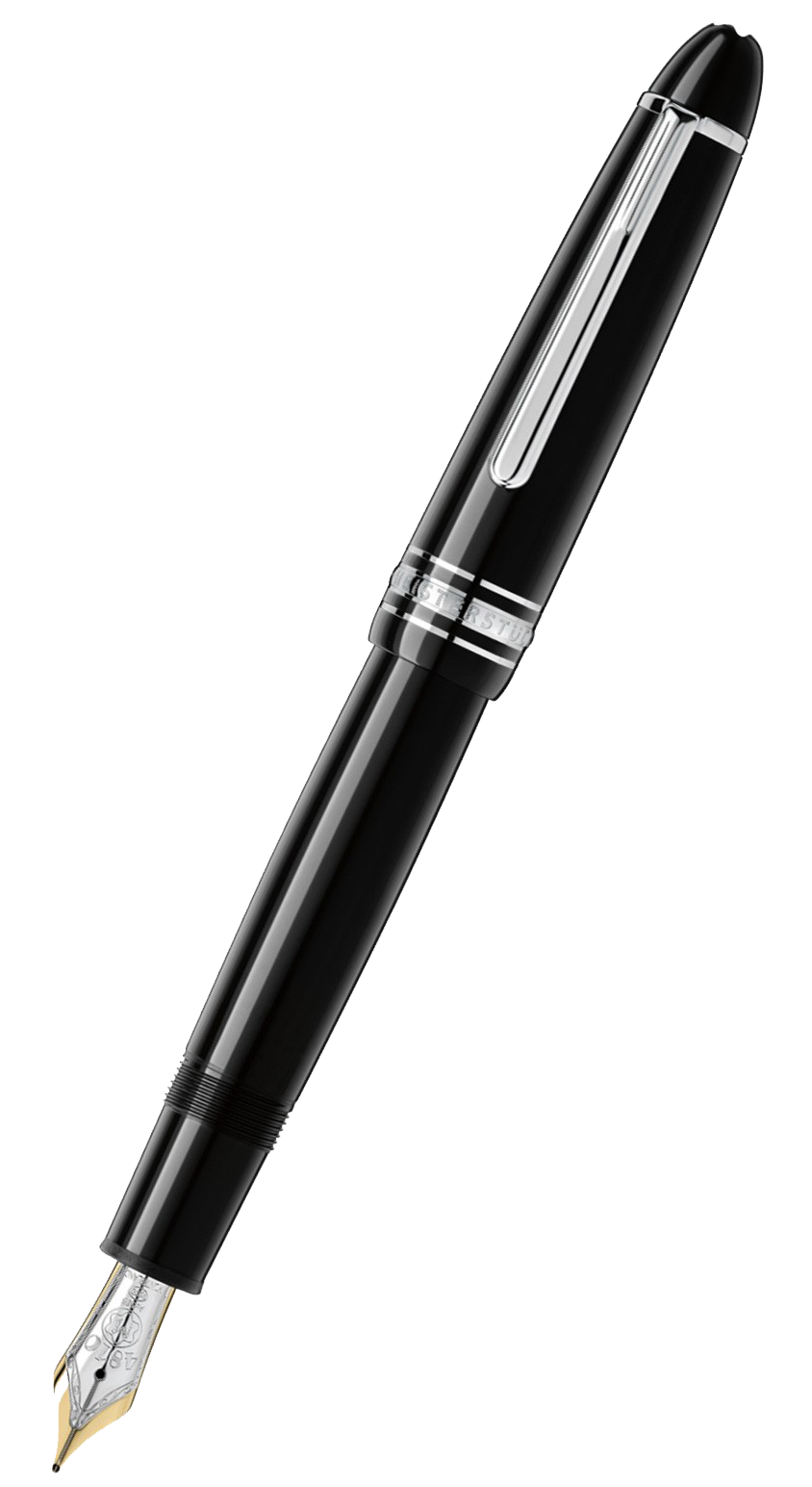 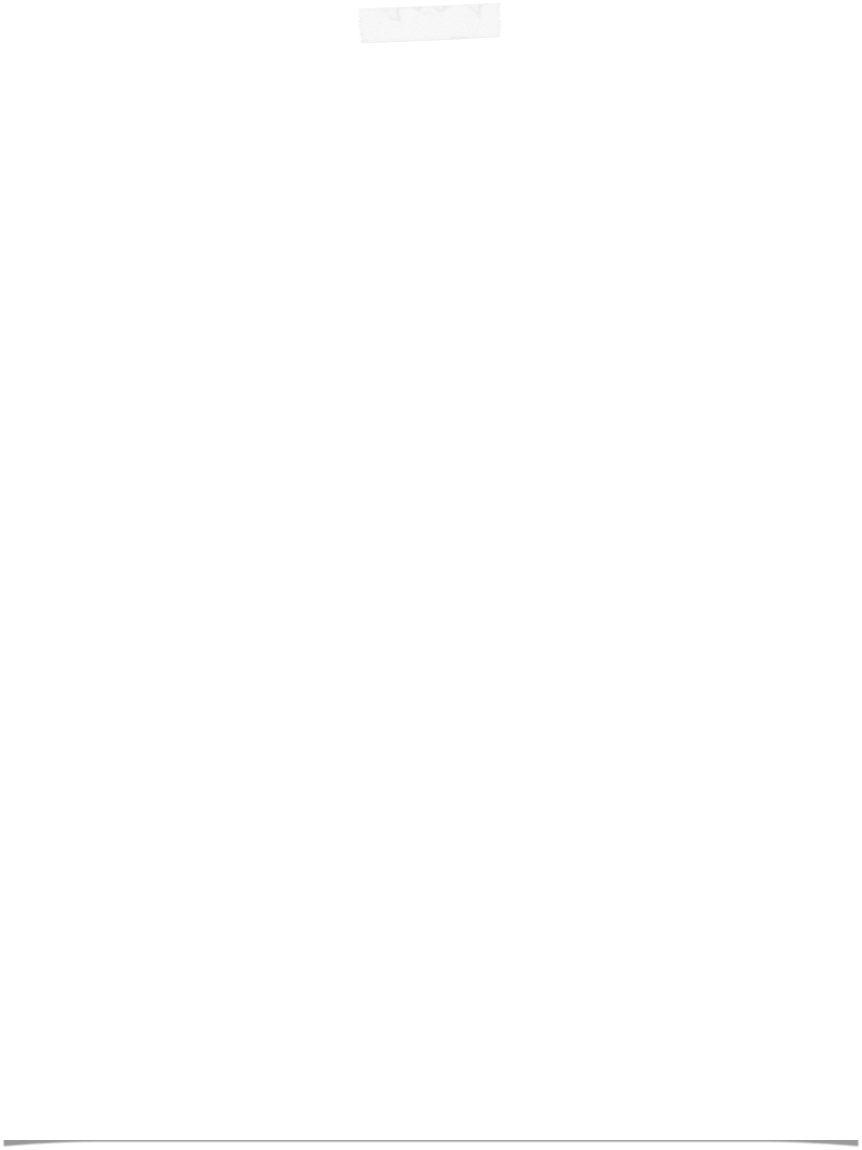 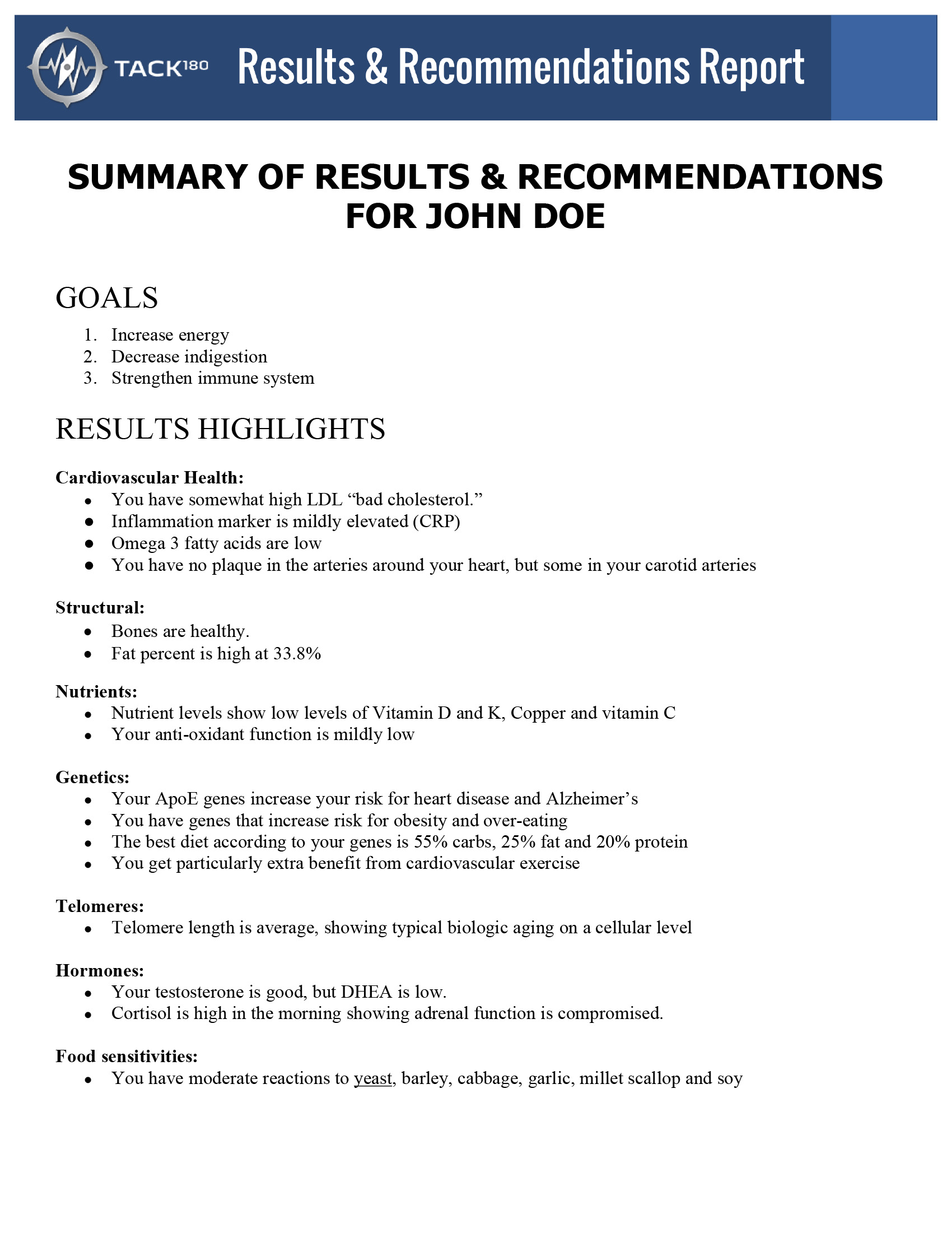 RISK 
ASSESSMENT
TESTING DONE
Krogsbøll LT,. et al.  Cochrane Database of Systematic Reviews 2012, Issue 10. Art. No.: CD009009. DOI: 10.1002/14651858.CD009009.pub2
RISK ASSESSMENT
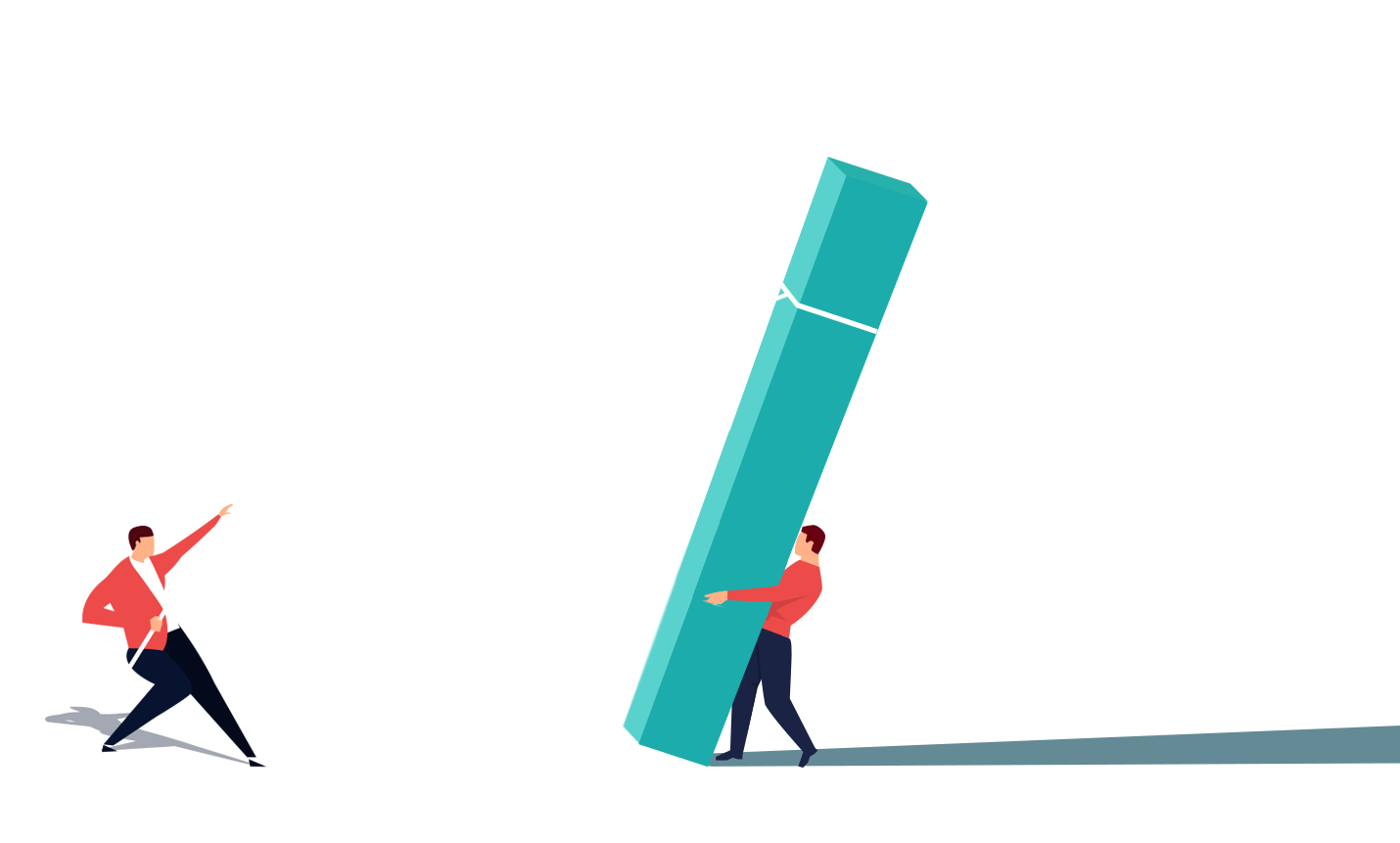 GOALS
RISKS
Making changes
Identifying unique risks
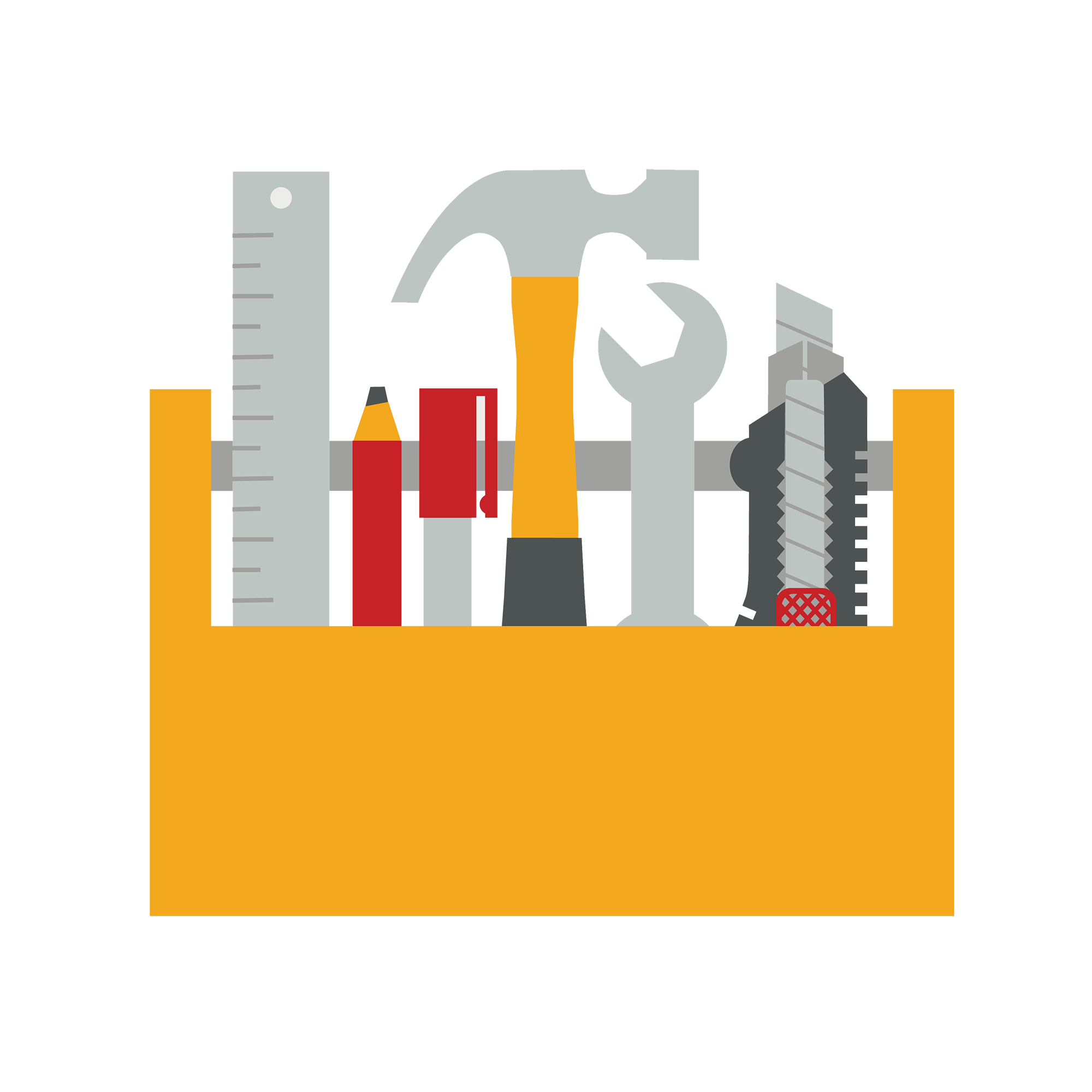 The
Man
TOOLkit
ID RISK
MEASURE
GOAL SETTING
COMPETITION
COMMUNITY
PURPOSE
MEASUREMENT
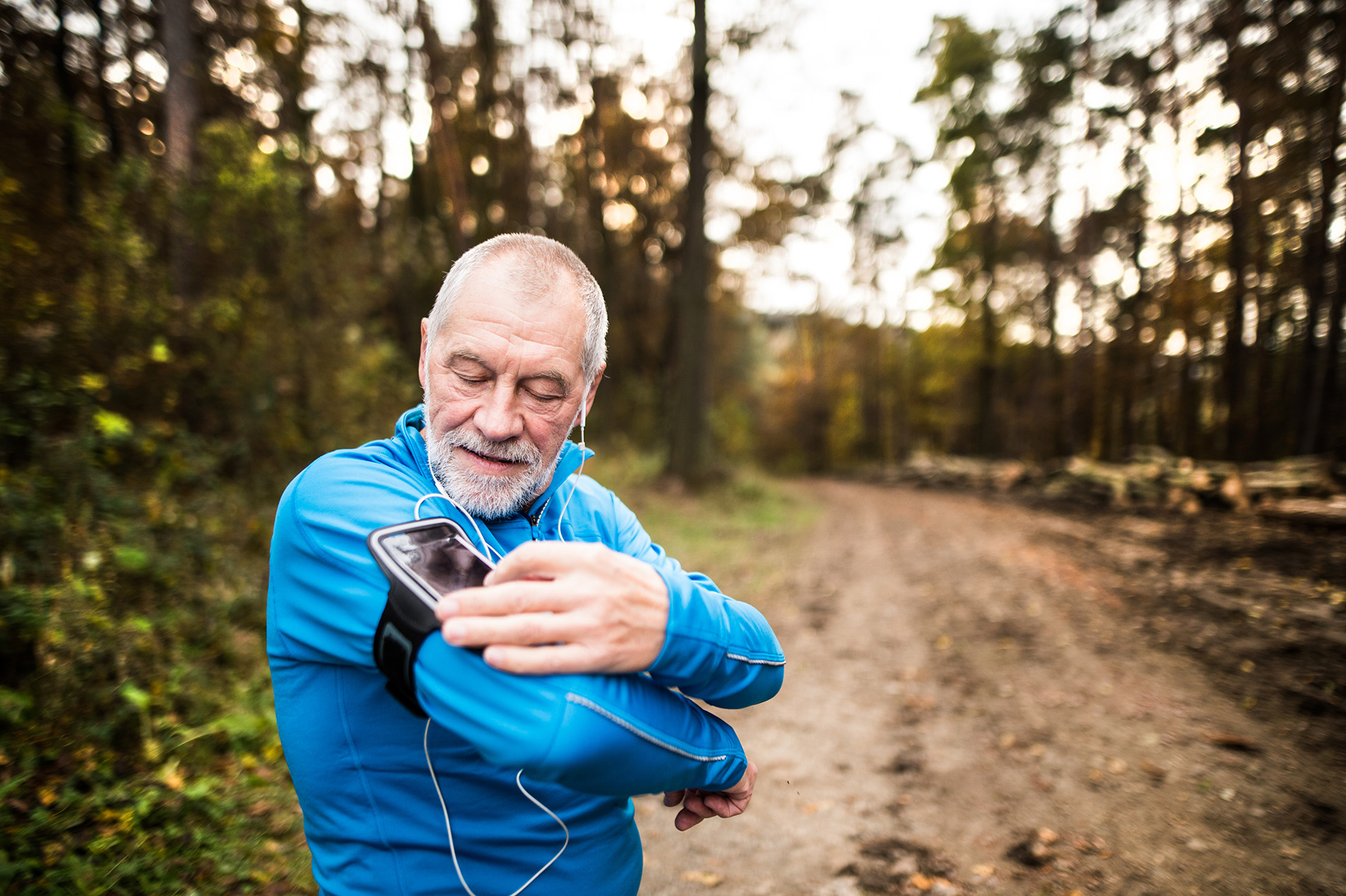 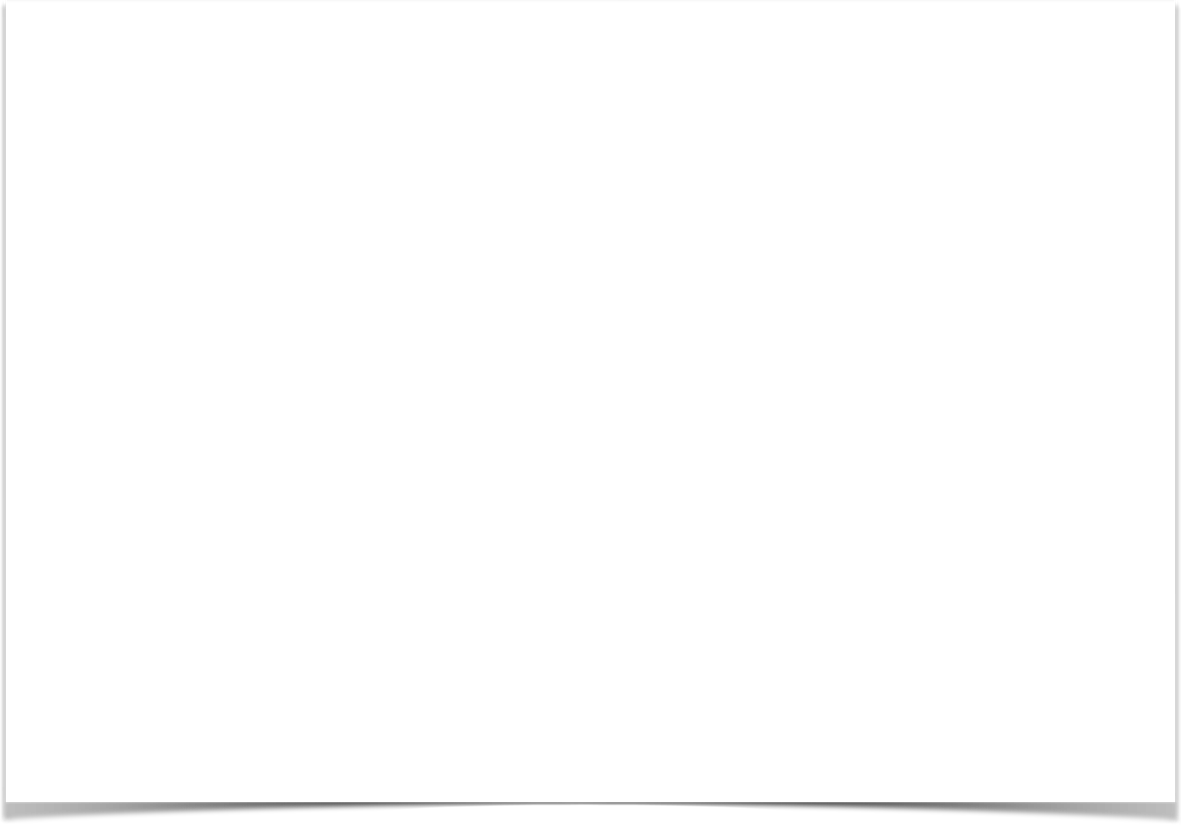 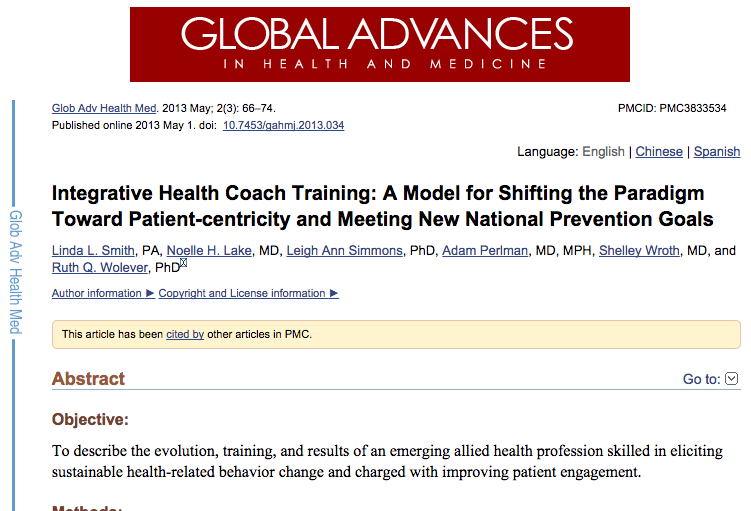 ACCOUNTABILITY AND SUPPORT
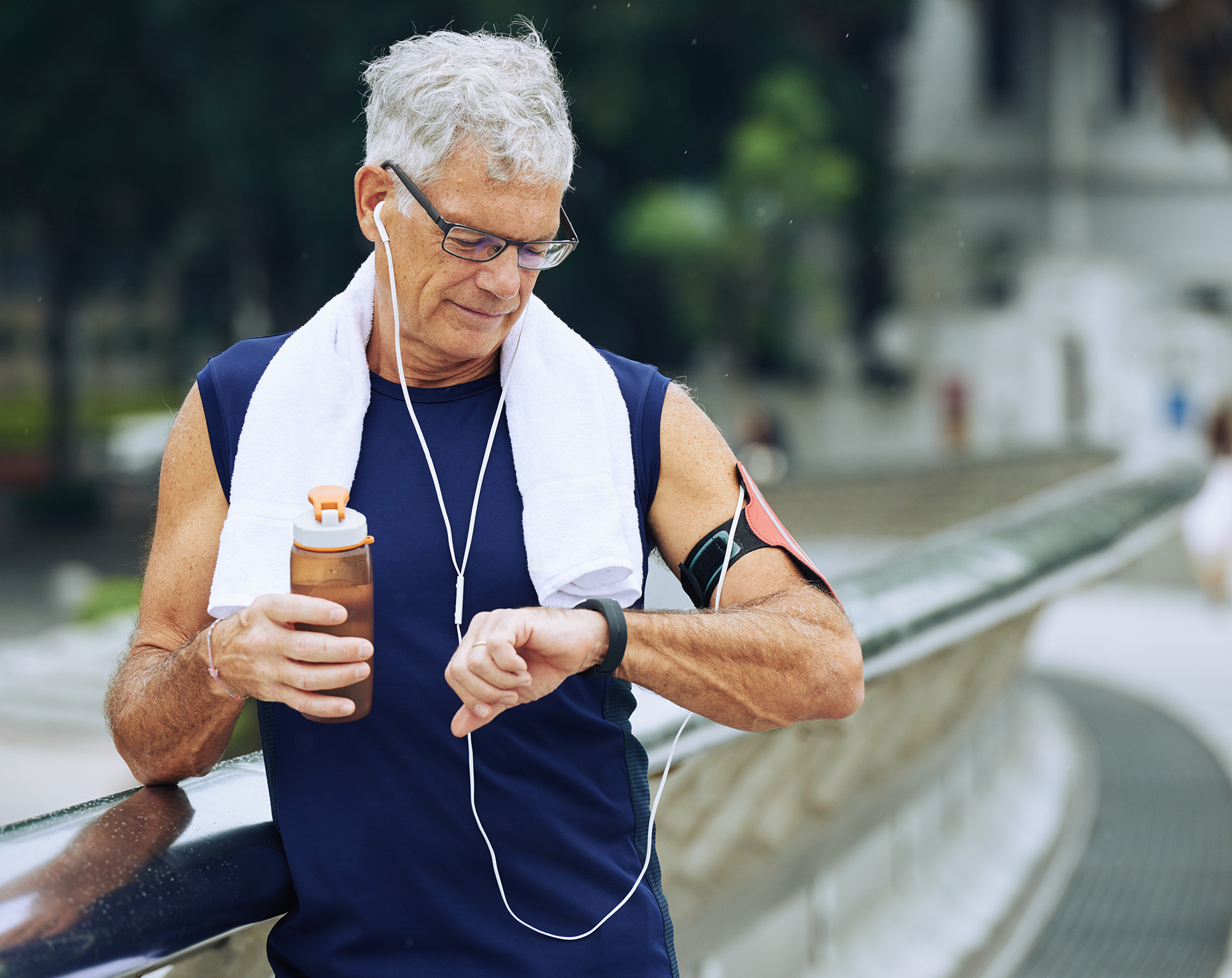 YIN&YANG
of competition 
& community
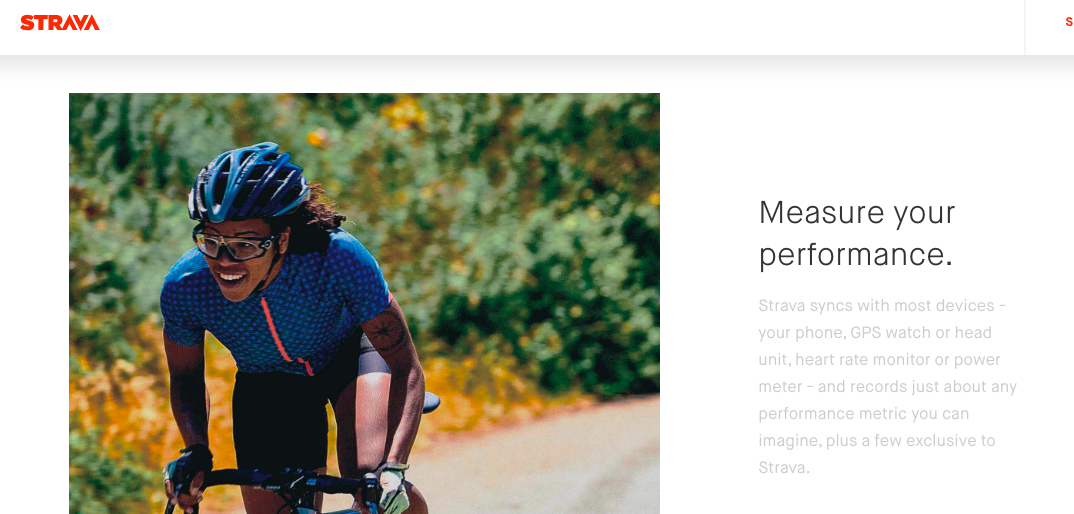 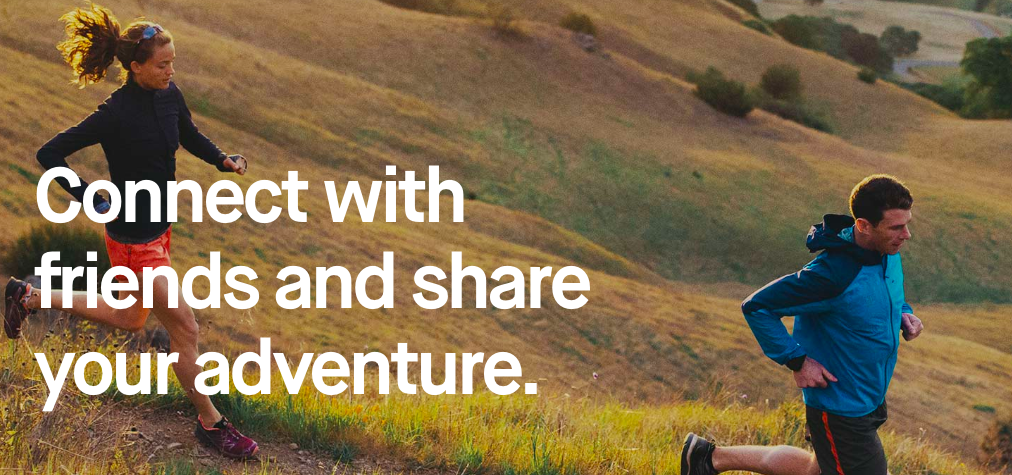 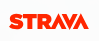 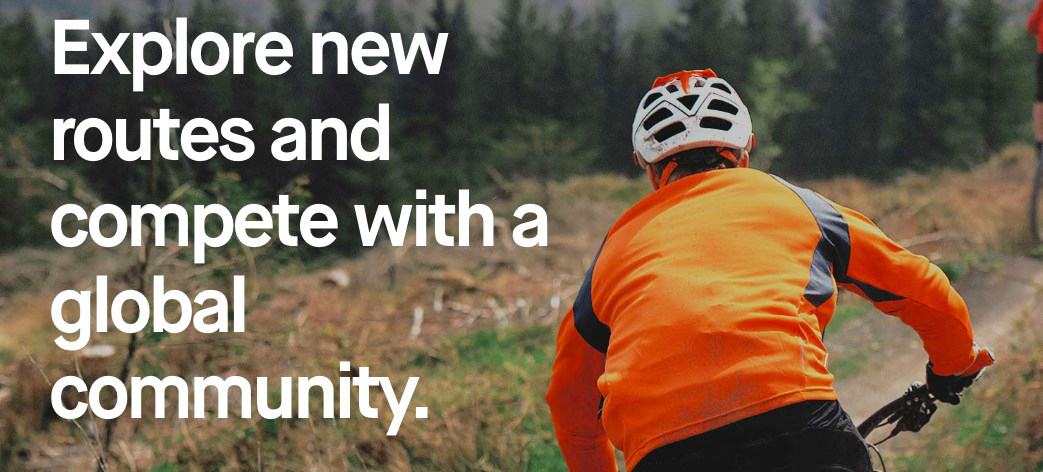 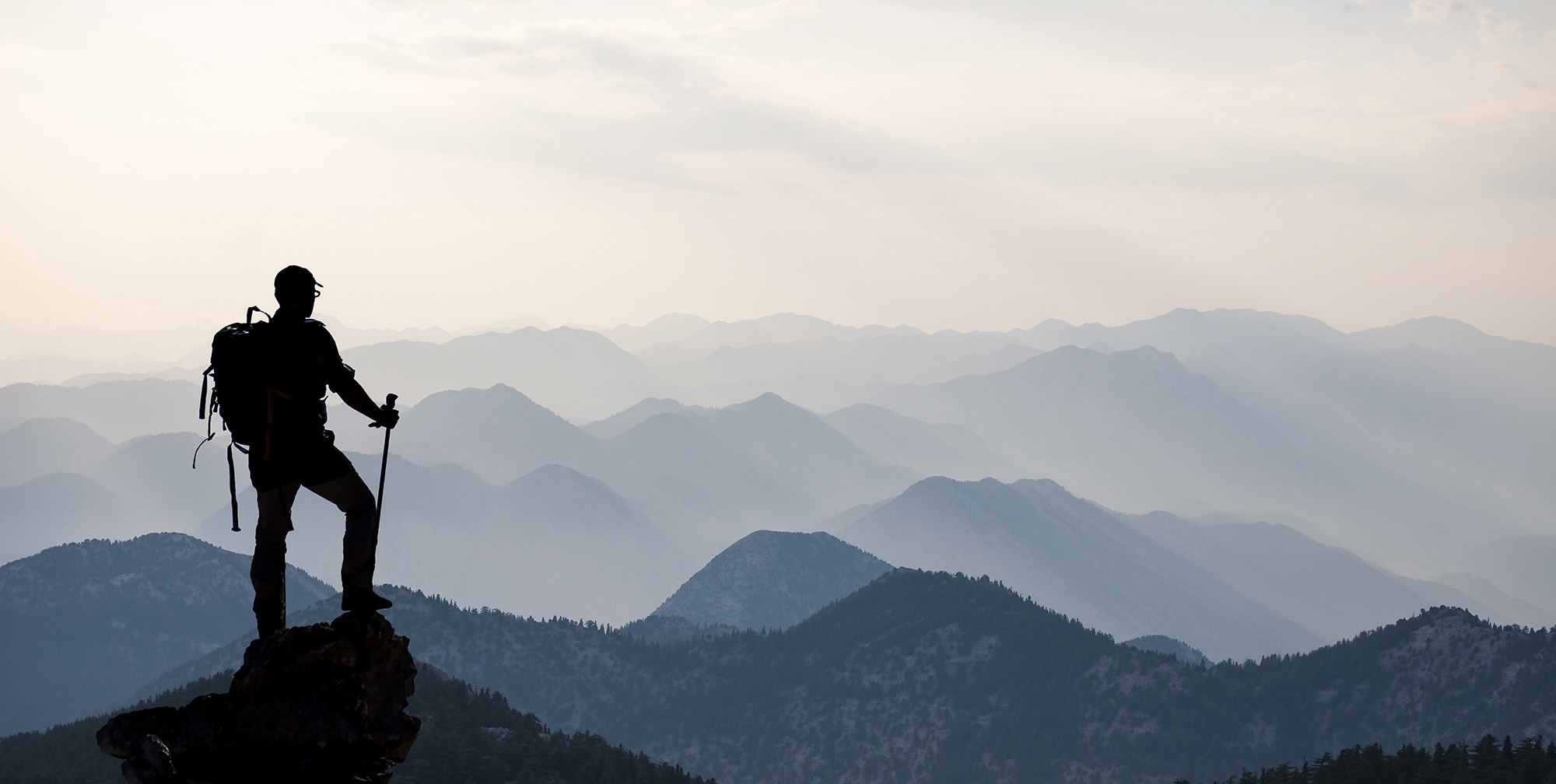 Harnessing the power of purpose 
+ 
identifying unique risks
leads to real incentive to make behavior change
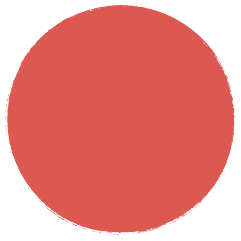 TACK180
EXPERT
MEDICAL
ANALYSIS
ASSESSMENT
STRATEGY
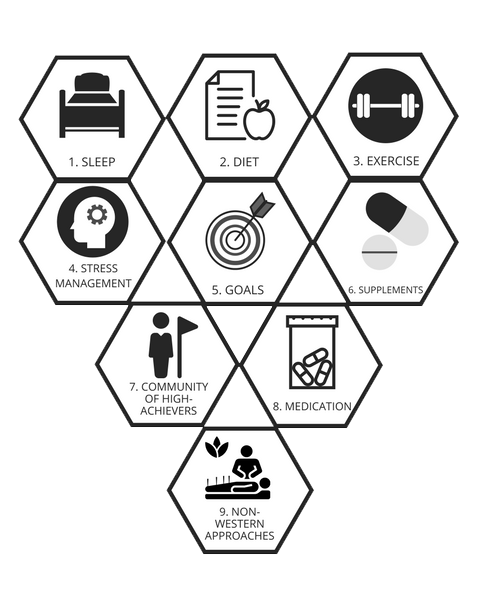 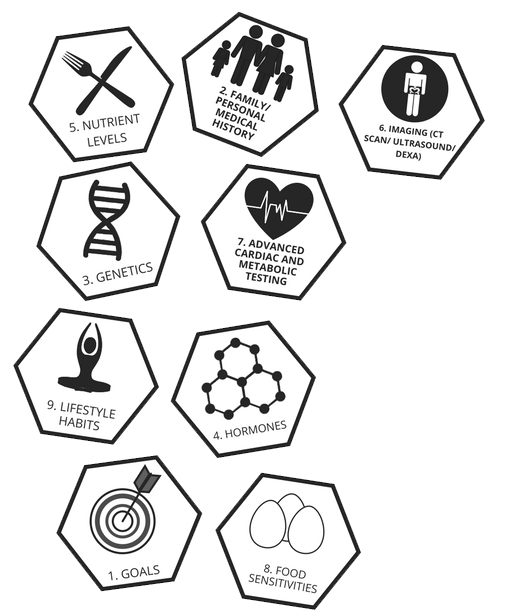 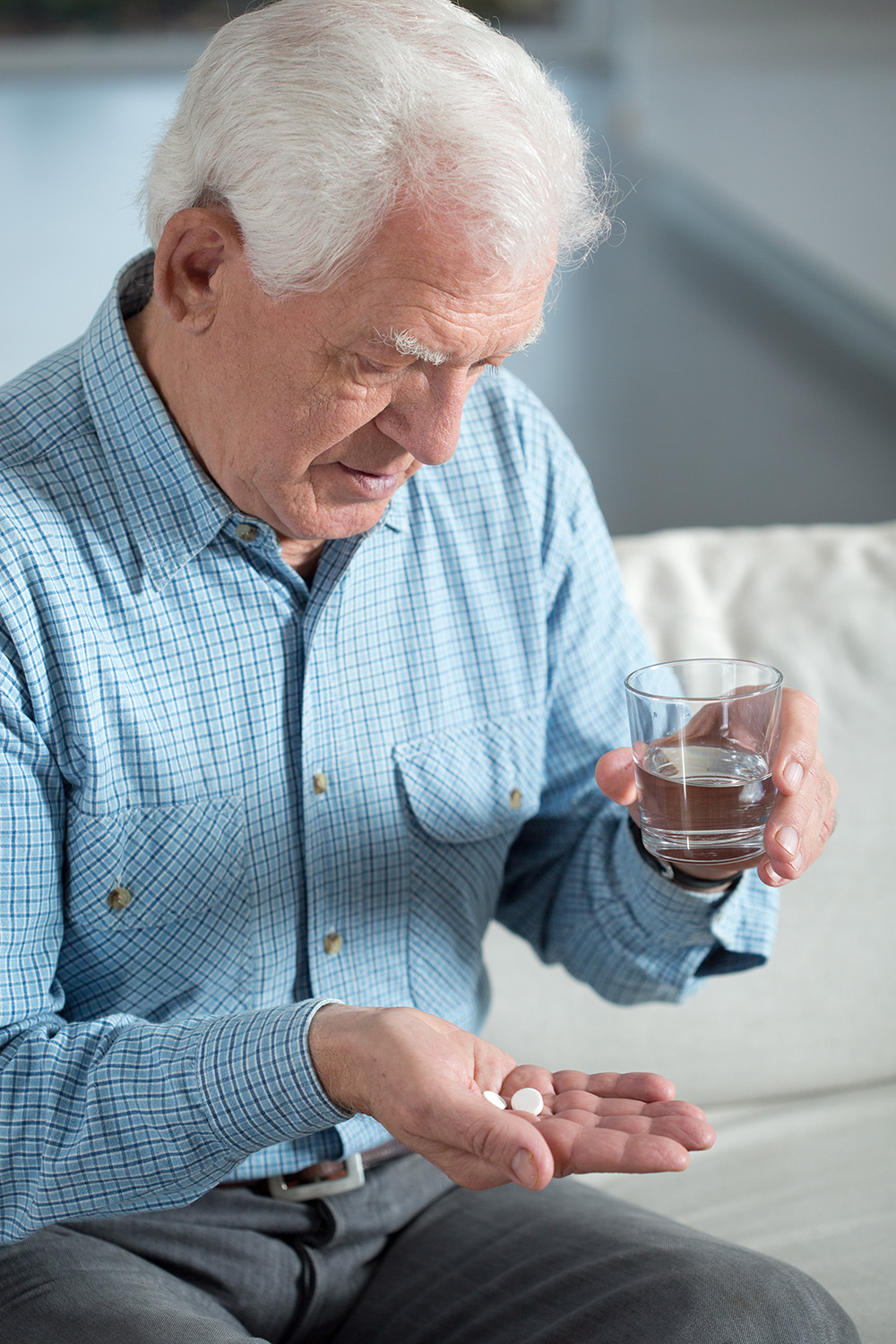 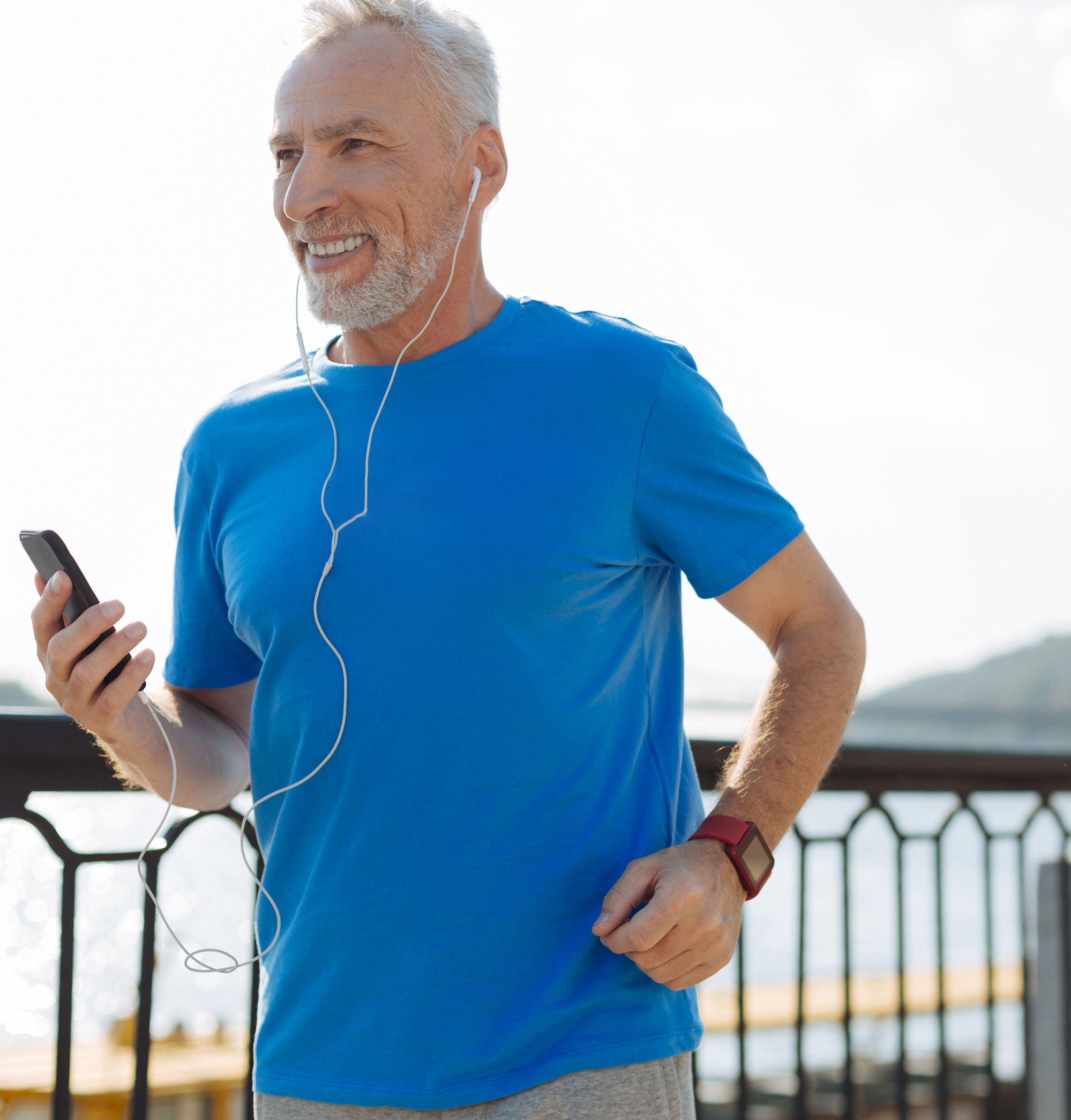 VS
PRECISION PROACTIVE PURPOSE-DRIVEN HEALTH
reactive treatMENT OF disease
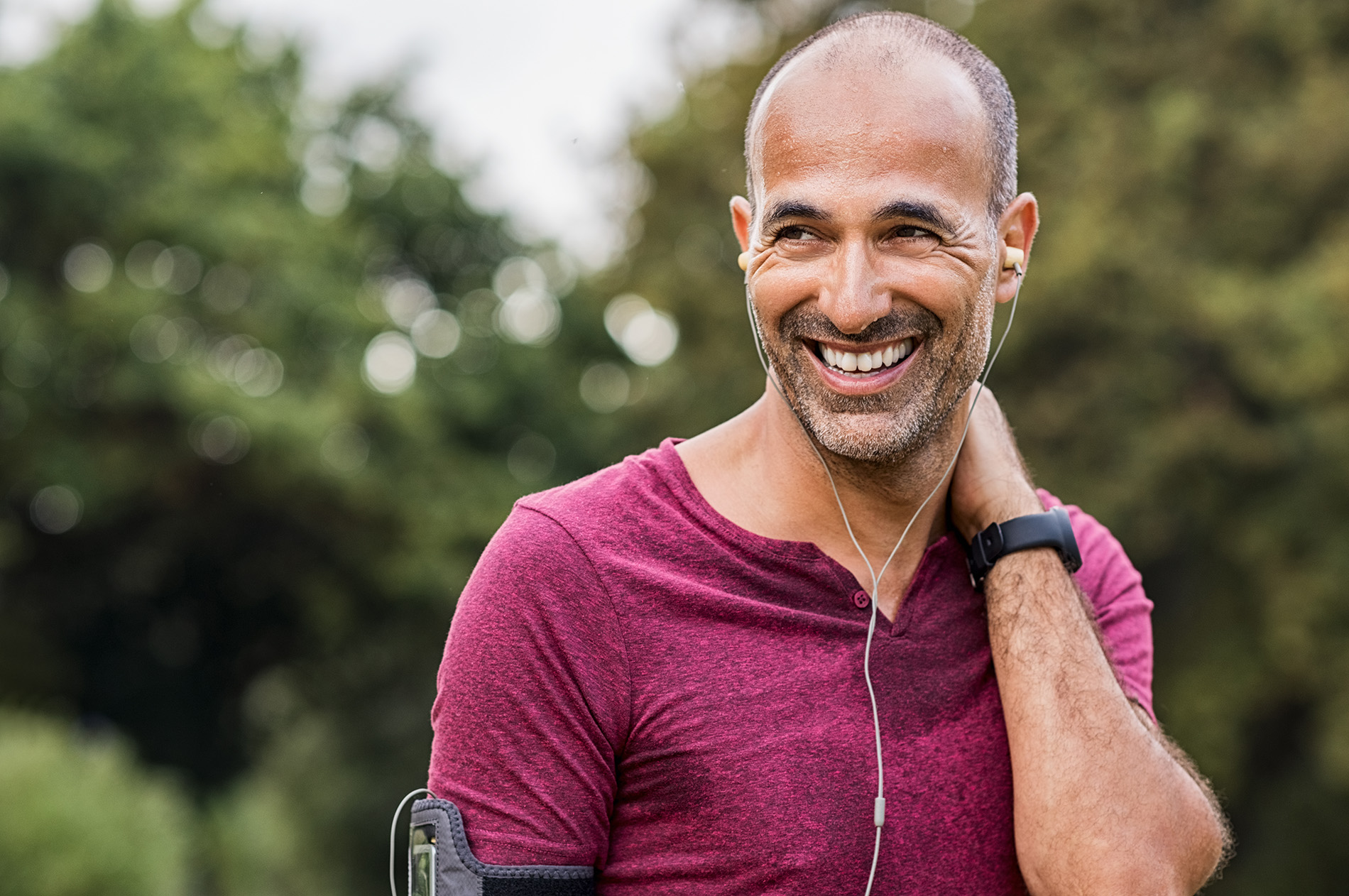 Thank you
Text TOOLKIT to 323-310-5223
for tools on reaching men